МКОУ РАООП « Старогородковская специальная (коррекционная) школа-интернат имени Заслуженного учителя РФ Фурагиной А.В.»
ПРЕЗЕНТАЦИЯ
 проекта по патриотическому воспитанию учеников 1 класса за 2016-2017уч.г.
«Я помню. Я горжусь.»
Подготовила: учитель начальных классов
Соловьева Л.А.
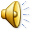 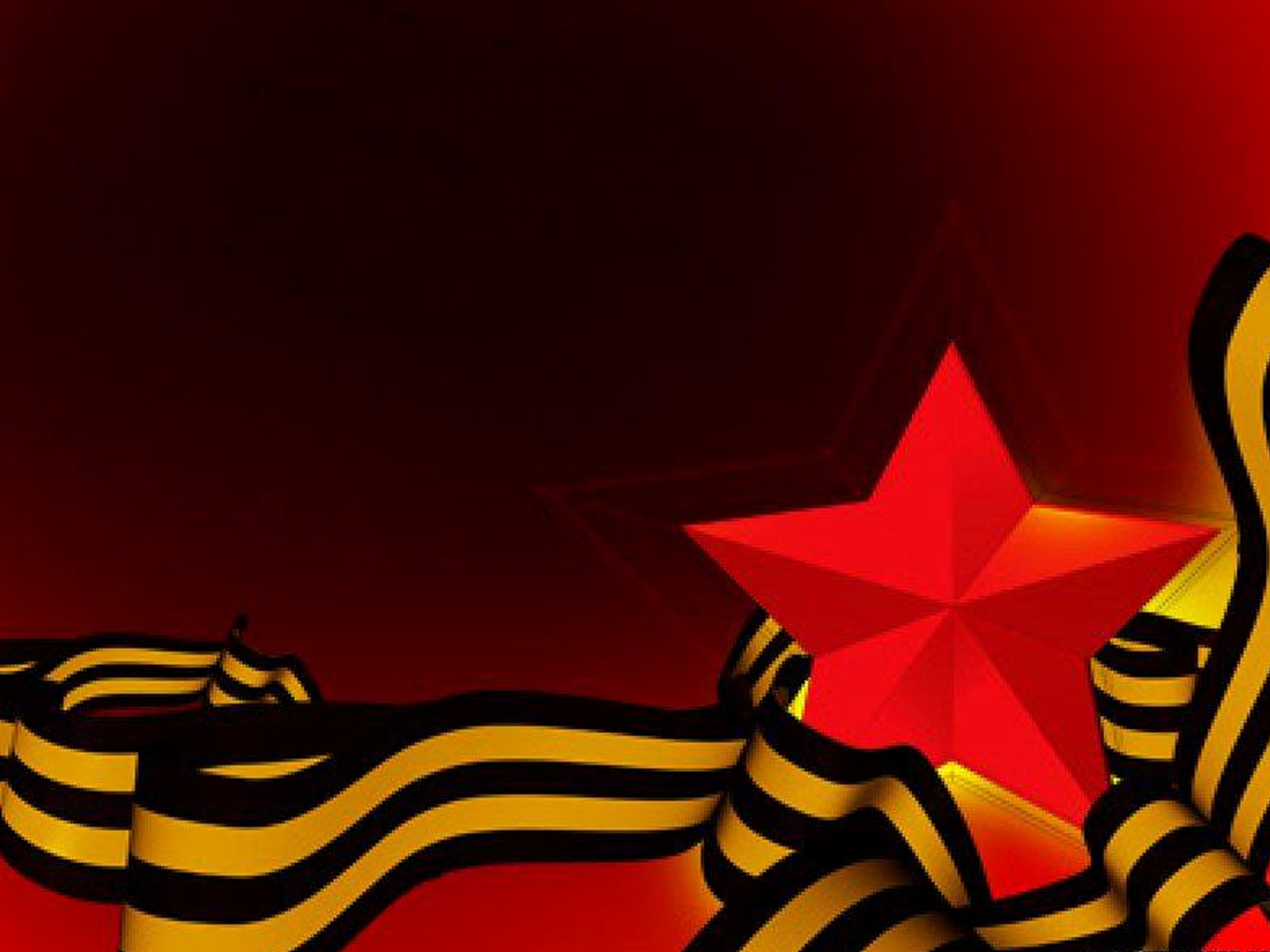 Актуальность темы подтверждается празднованием 72 годовщины Дня Победы и словами чешского национального героя Юлиуса Фучика, обращенного к нынешнему и новым поколениям: «Об одном прошу тех, кто переживет это время: не забудьте! Не забудьте ни добрых, ни злых. Терпеливо собирайте свидетельства о тех, кто пал за себя и за вас…»
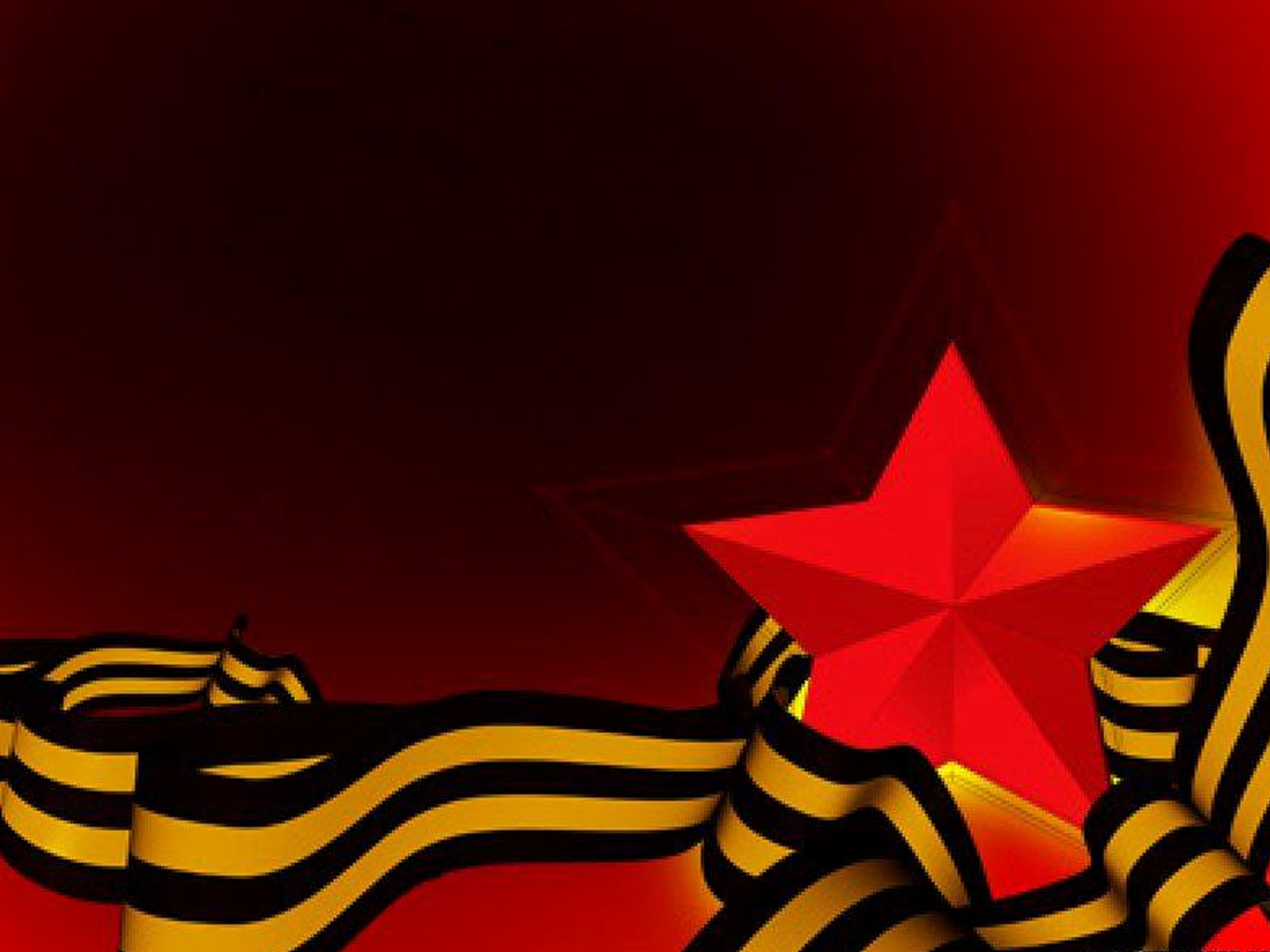 22 июня 1941 года
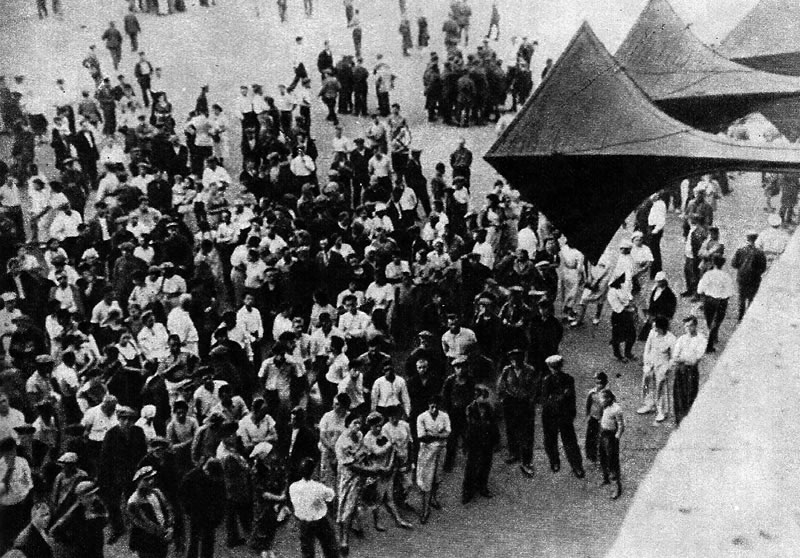 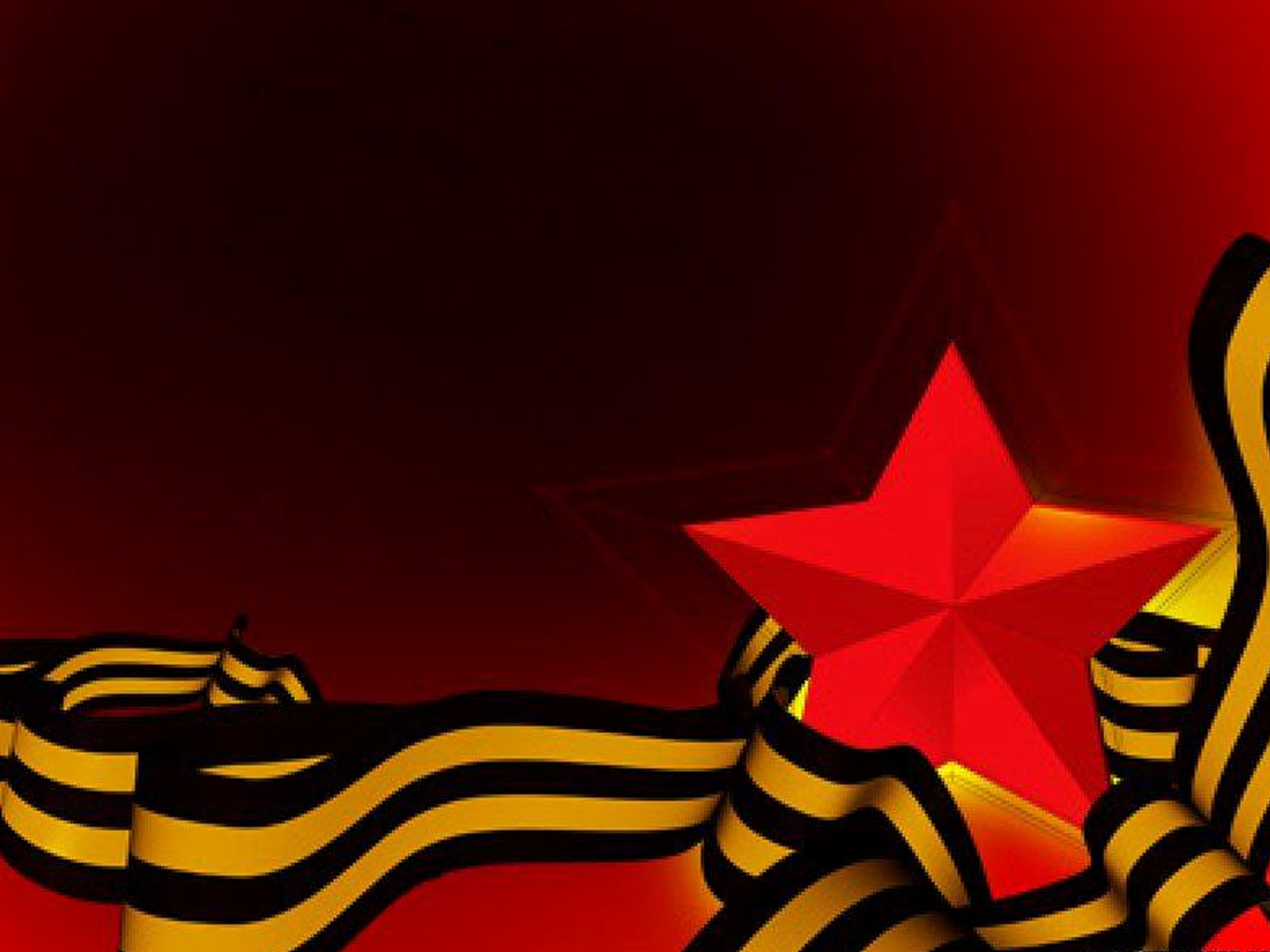 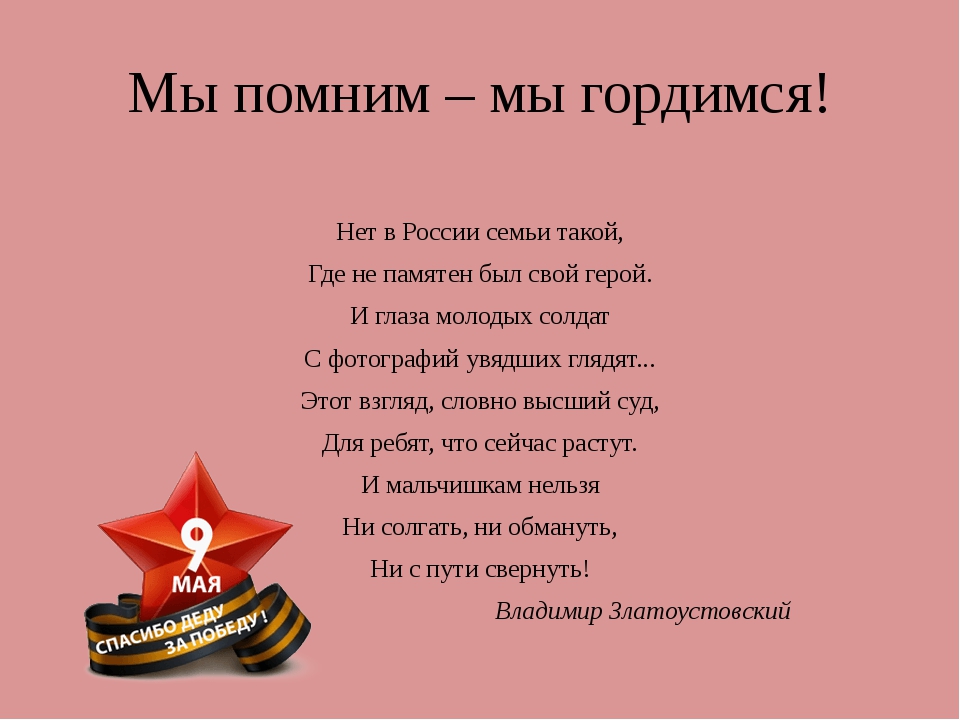 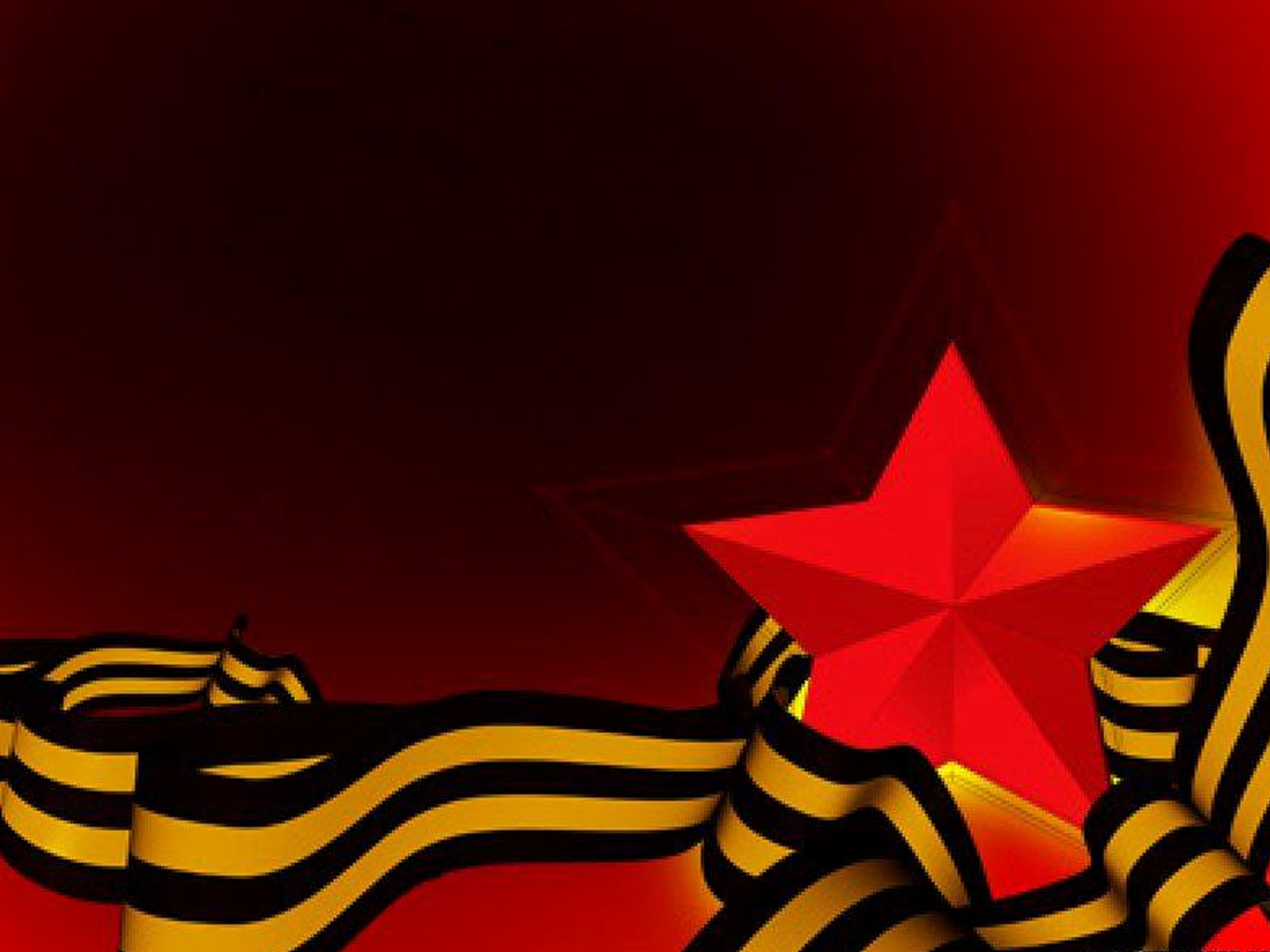 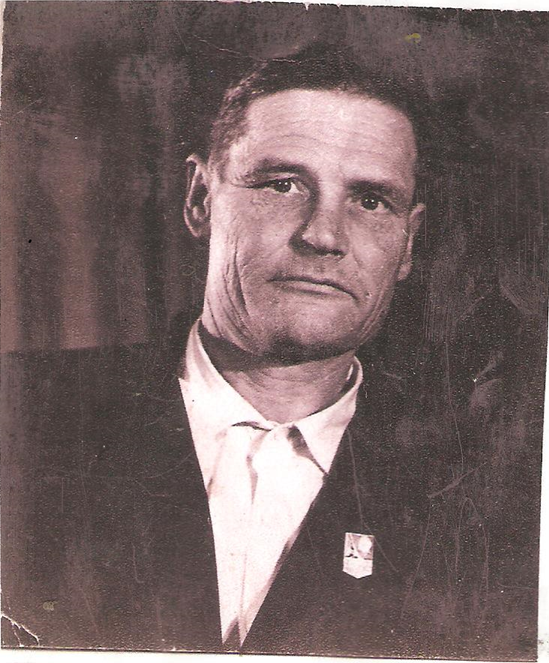 Балабанов Михаил Степанович, прадед Балабановой Екатерины. Родился 21 ноября 1922 года в Новочеркасске.Воевал под Сталинградом.Был трижды ранен.
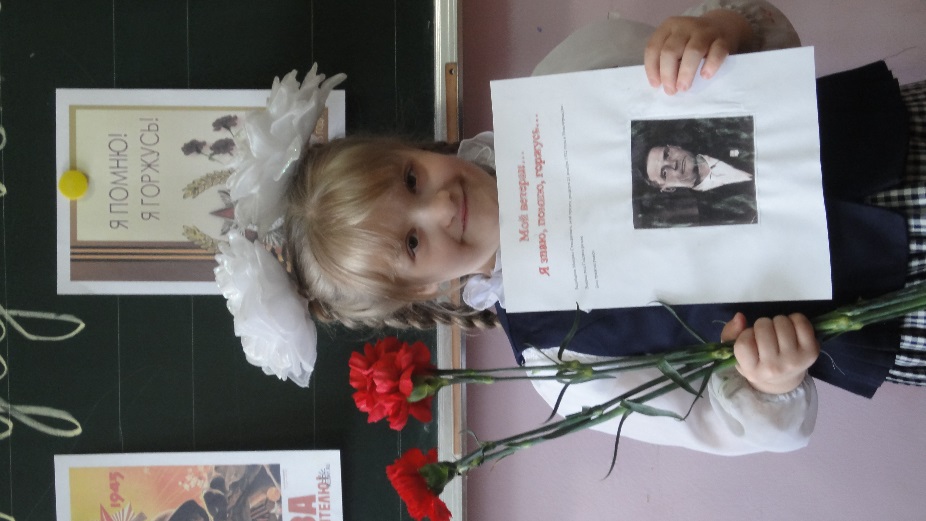 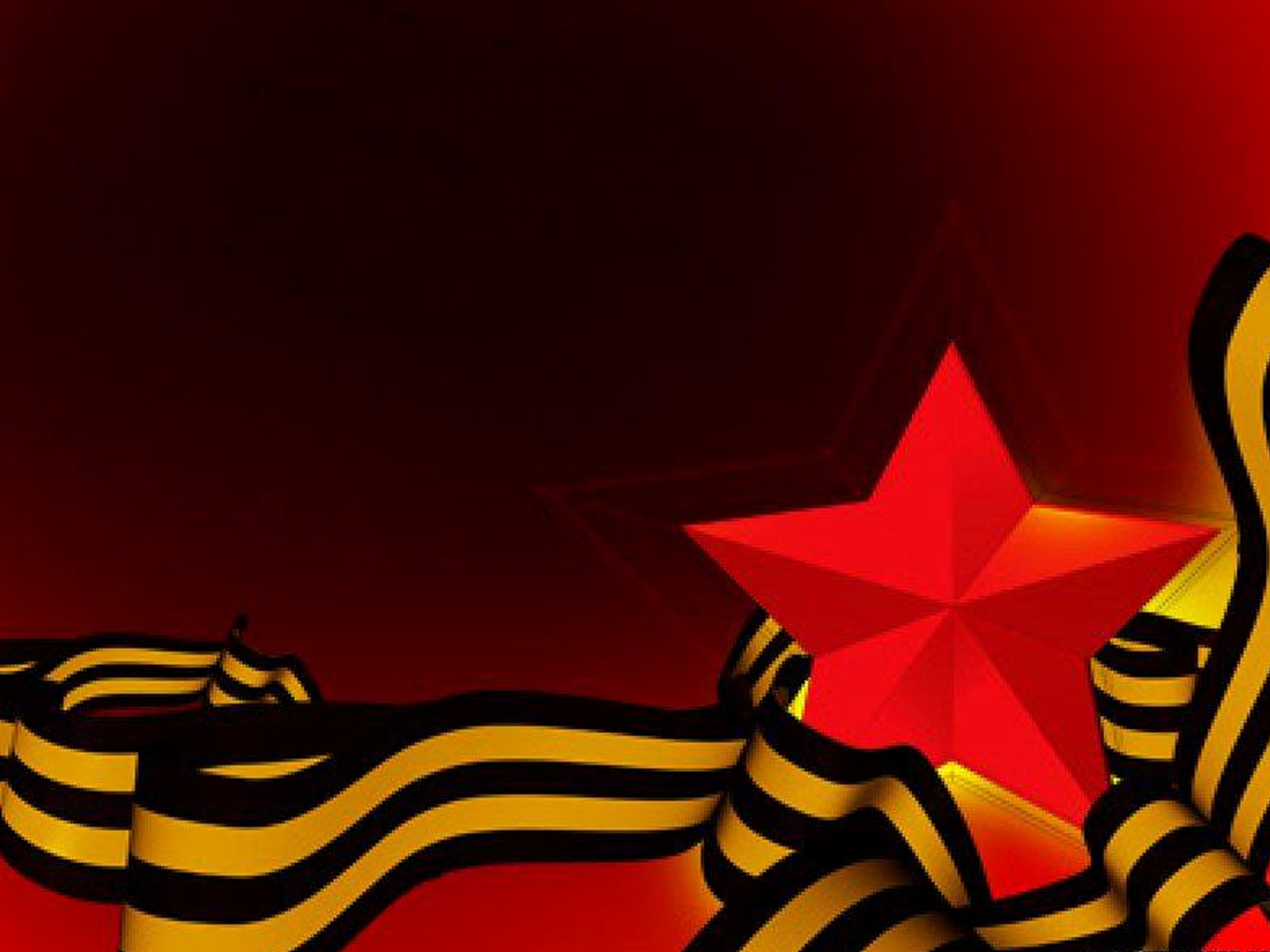 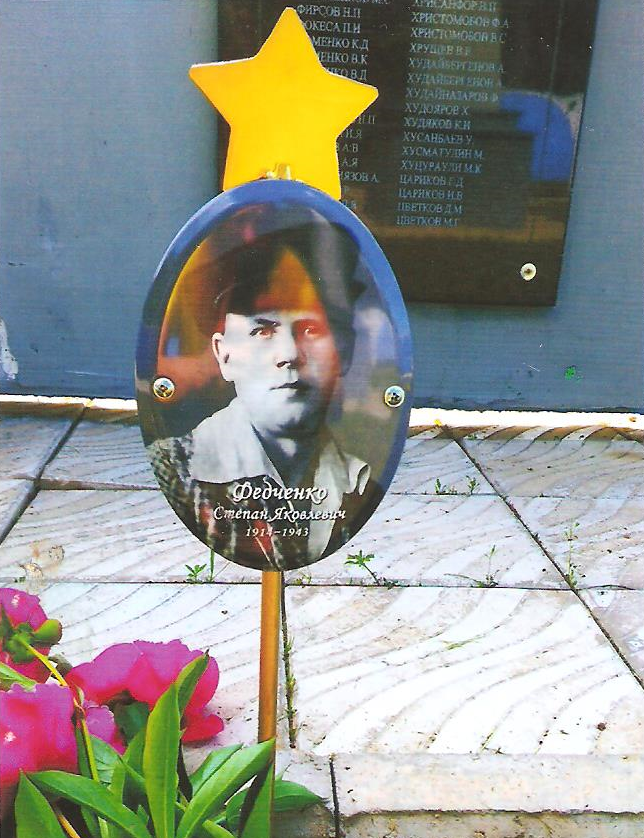 Федченко Степан Яковлевич, прадед, Иванова Егора.
Родился на Украине в 1914году.
В 1941 году ушел на войну, воевал на Белорусском фронте.
Погиб в 1943 году в Белоруссии.
Похоронен в братской могиле в деревне Крыница, Витебской области.
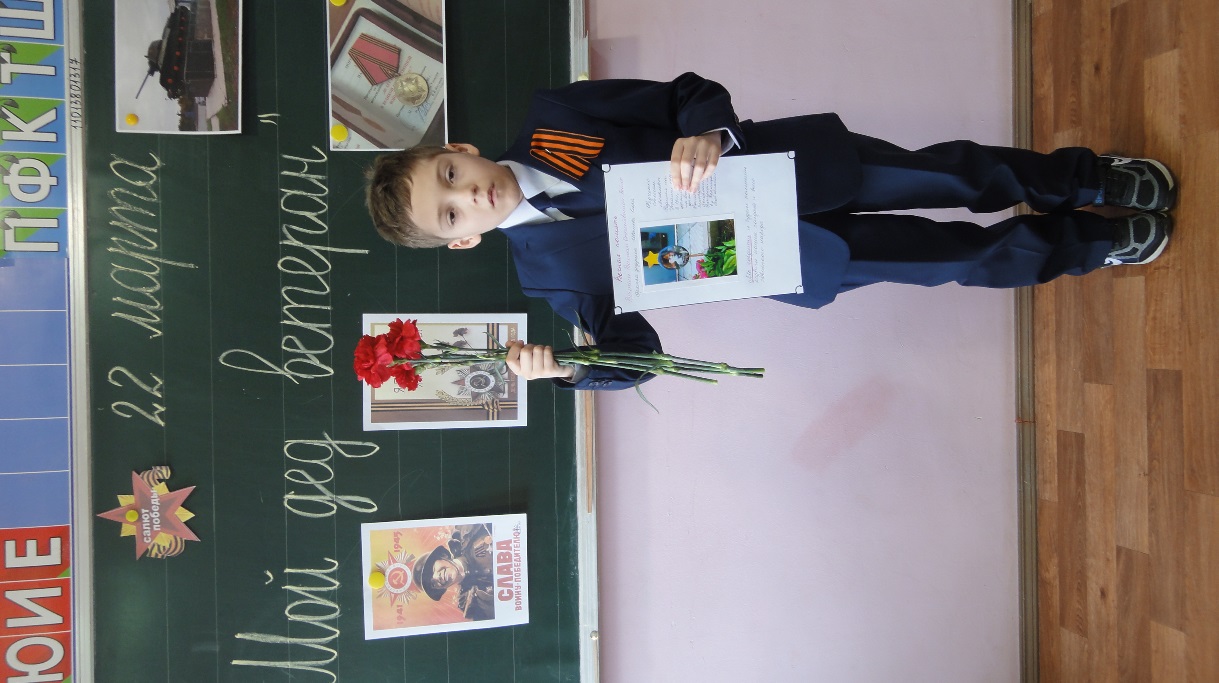 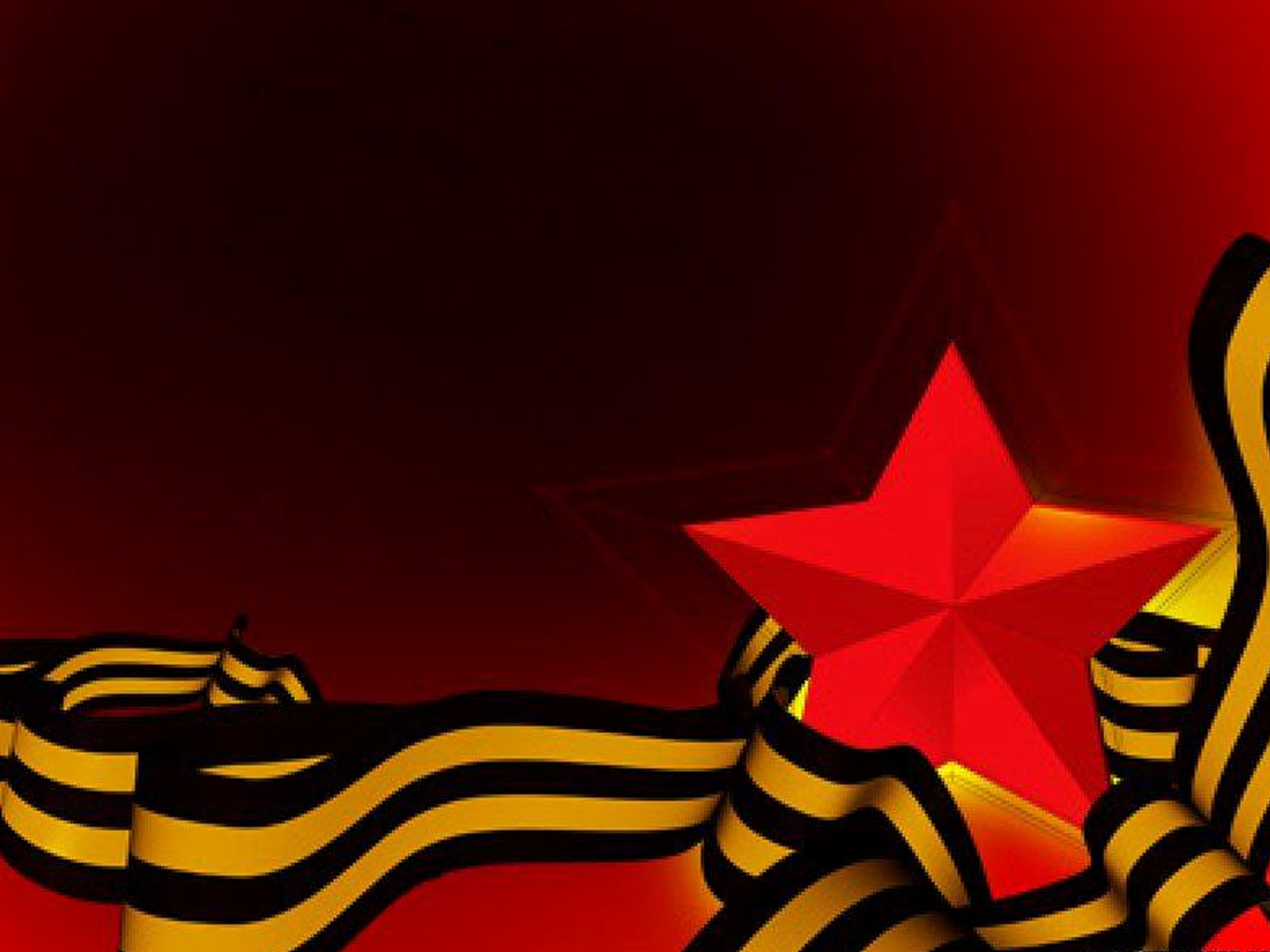 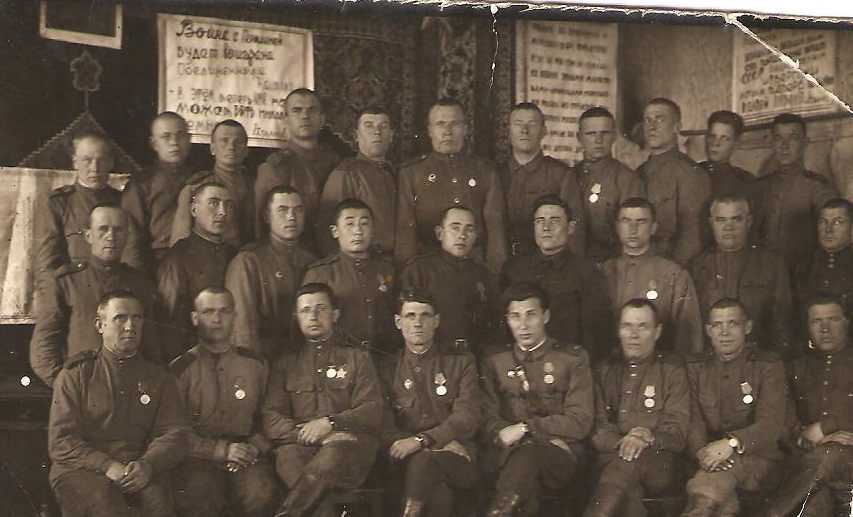 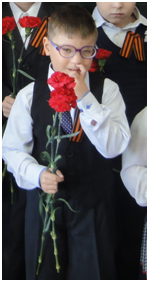 Смуров Василий Кириллович, прадед, Тимченко Михаила.
Во время войны сражался в пехотных войсках.
Дошел до Праги.
 Вернулся домой, умер в 1976году.
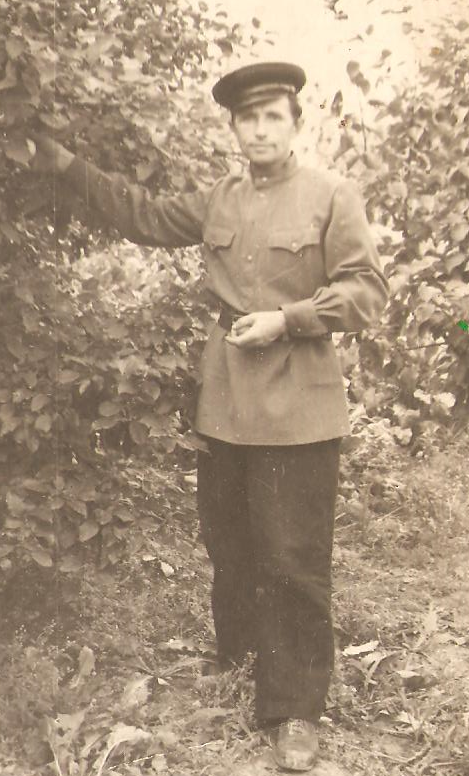 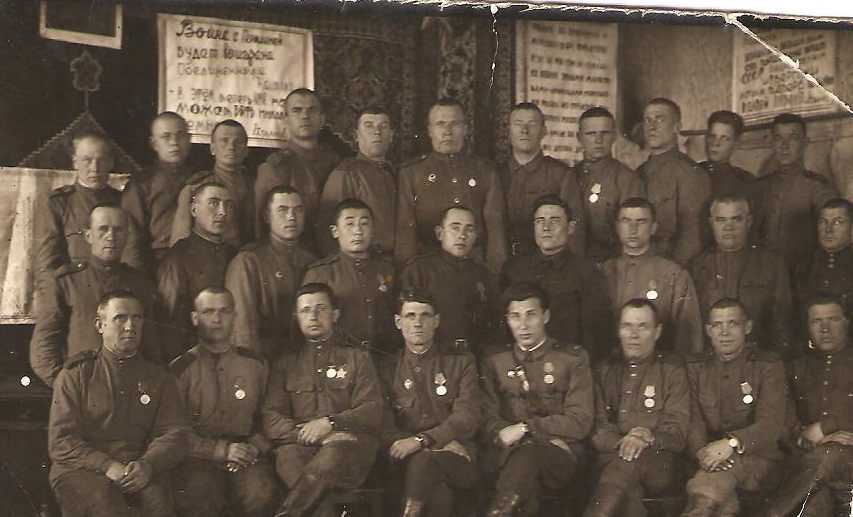 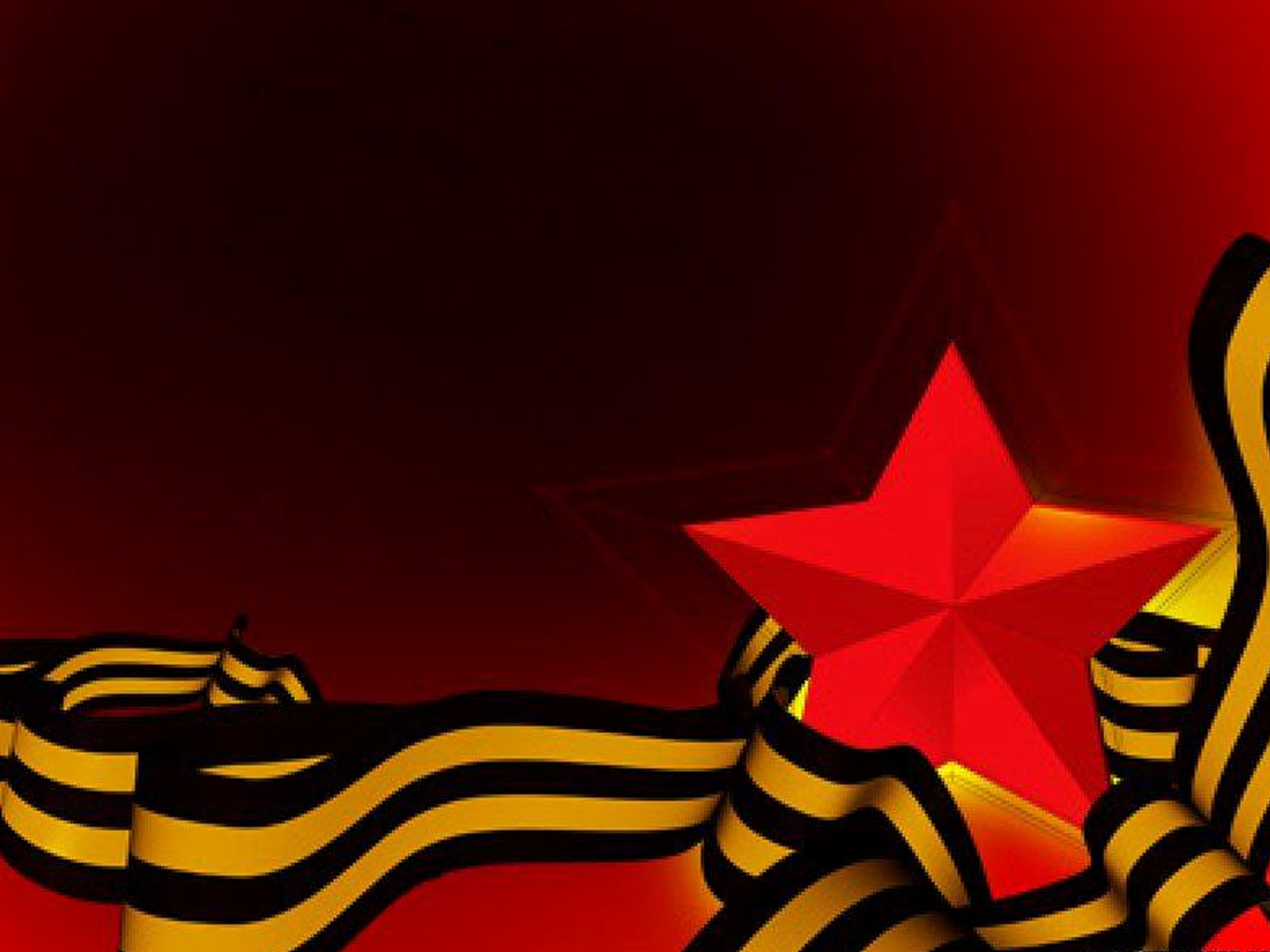 Панфилов Николай Федорович, прадед Думы Сергея, работал дежурным на станции. Во время войны отправлял военные грузы из Архангельской области (Кировская железная дорога)
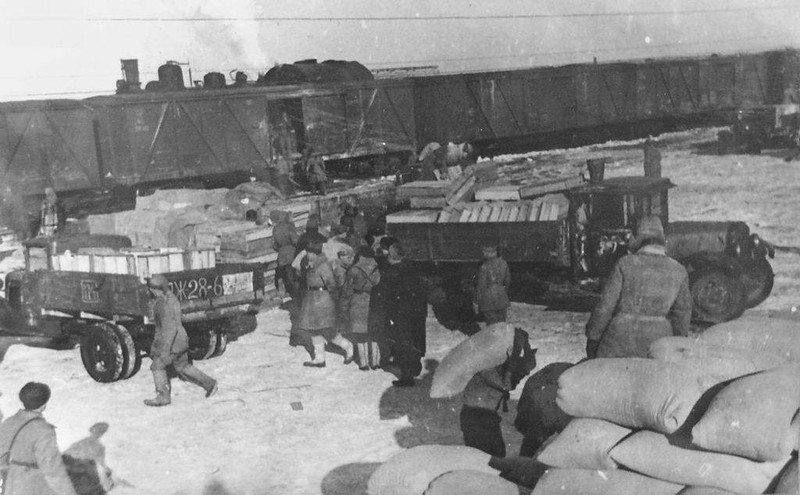 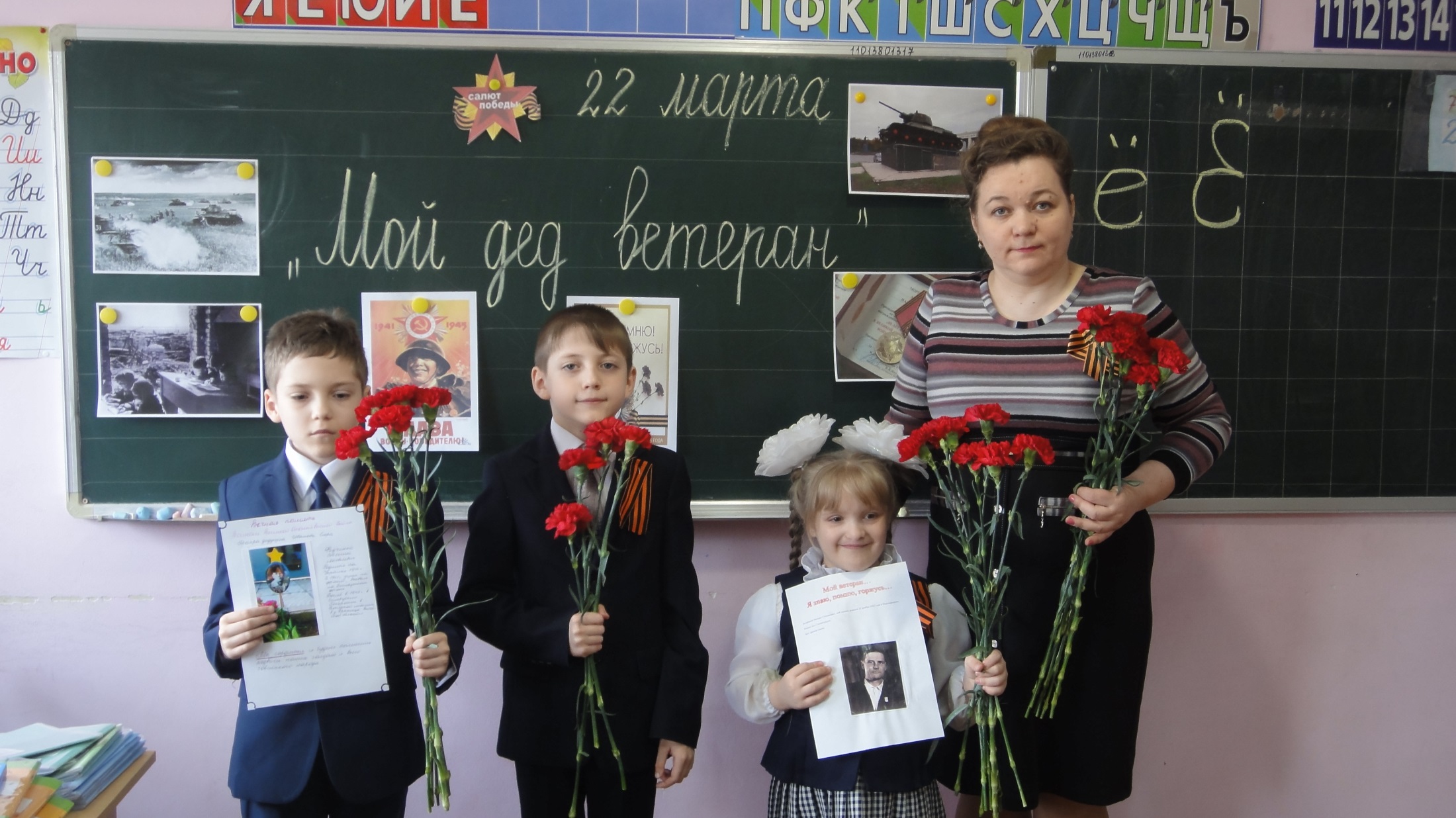 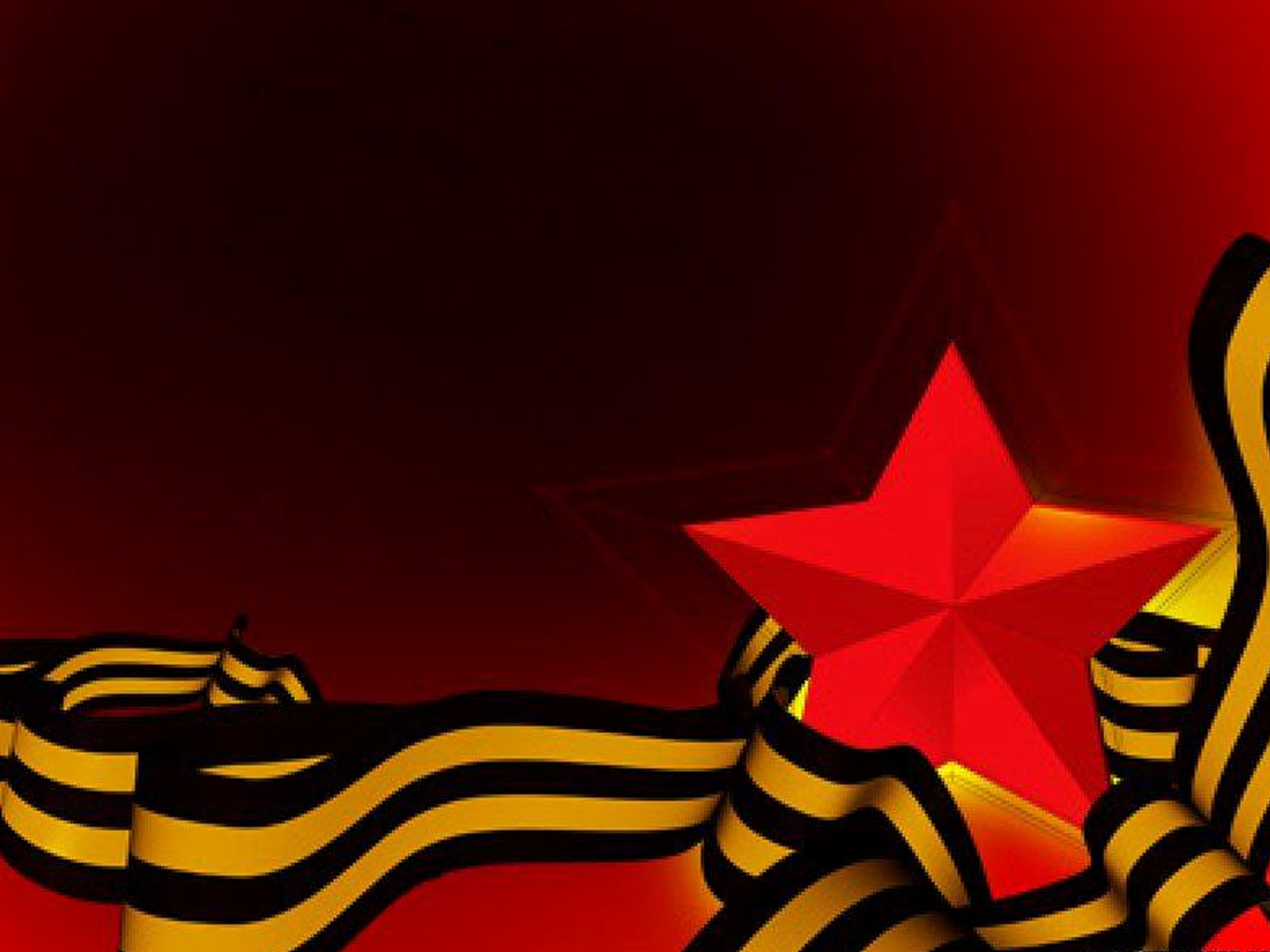 Лесик Кирилл Григорьевич, прадед Думы Сергея.
 Во время войны работал кузнецом, ремонтировал танки и технику на Украине, в Житомирской области
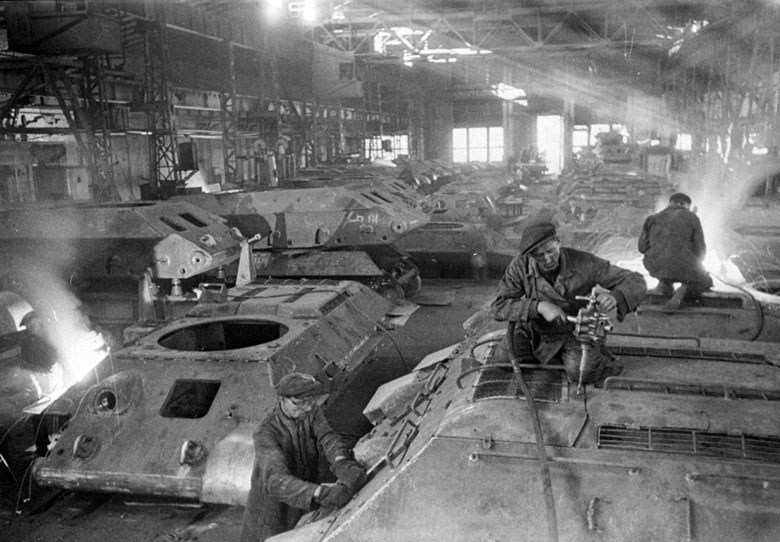 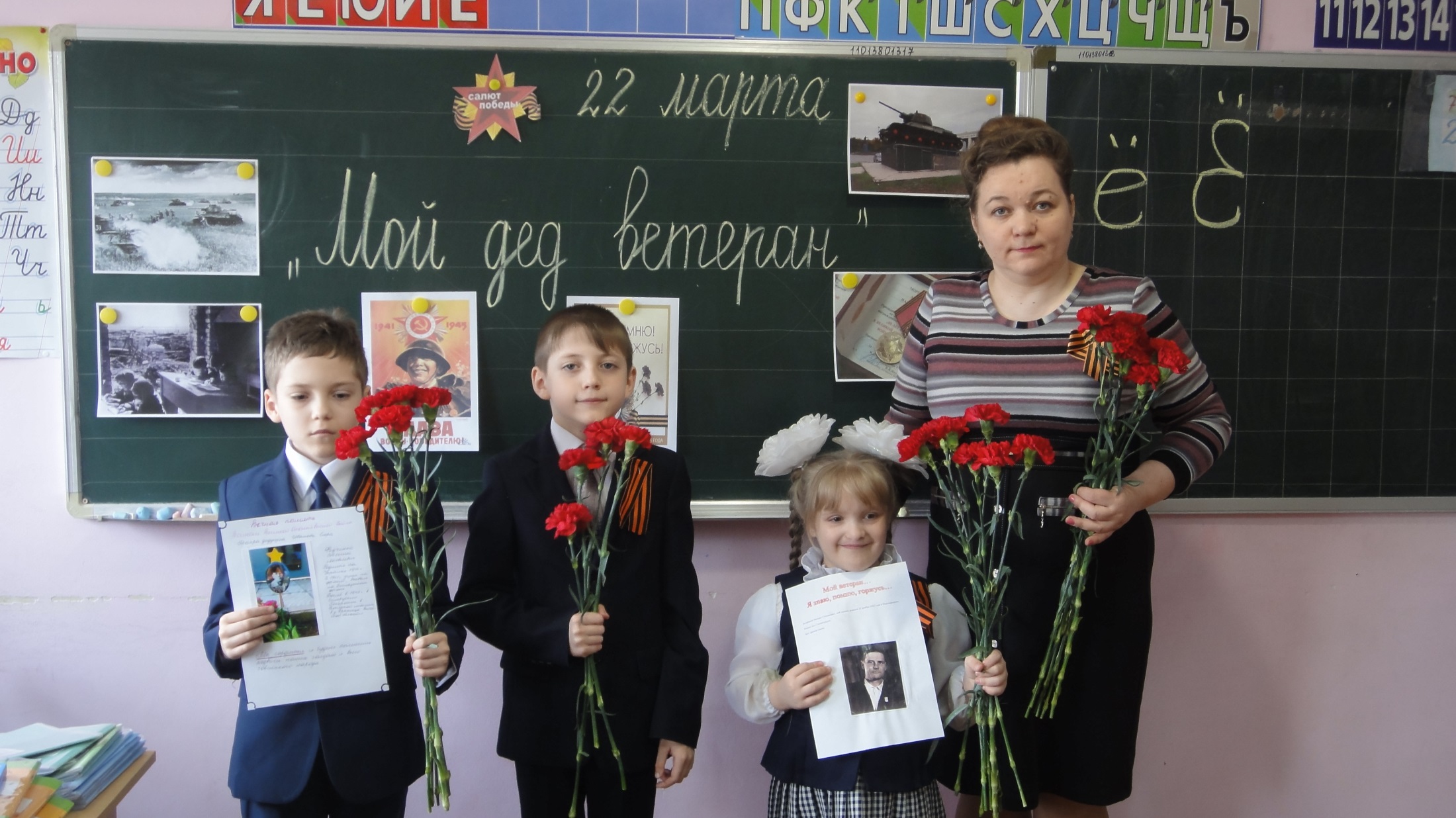 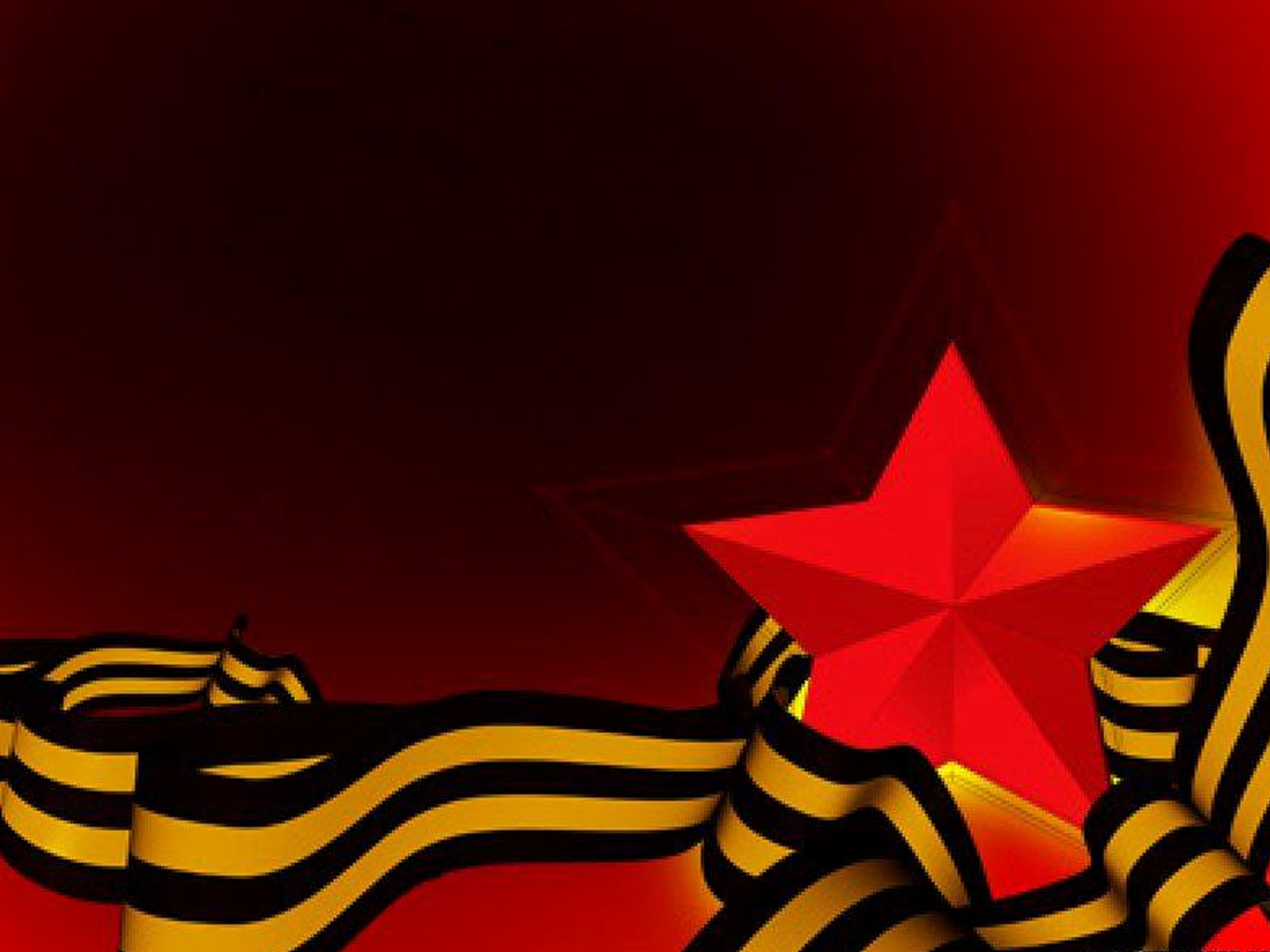 Калинин Василий Афанасьевич, прадед Пономарева Владислава. Родился в Смоленской области.
Во время войны сражался в пехотных войсках.
Погиб в 1942-1943 годах под Ленинградом.
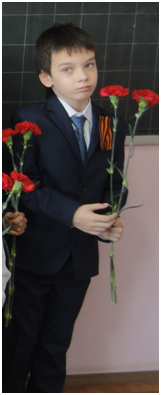 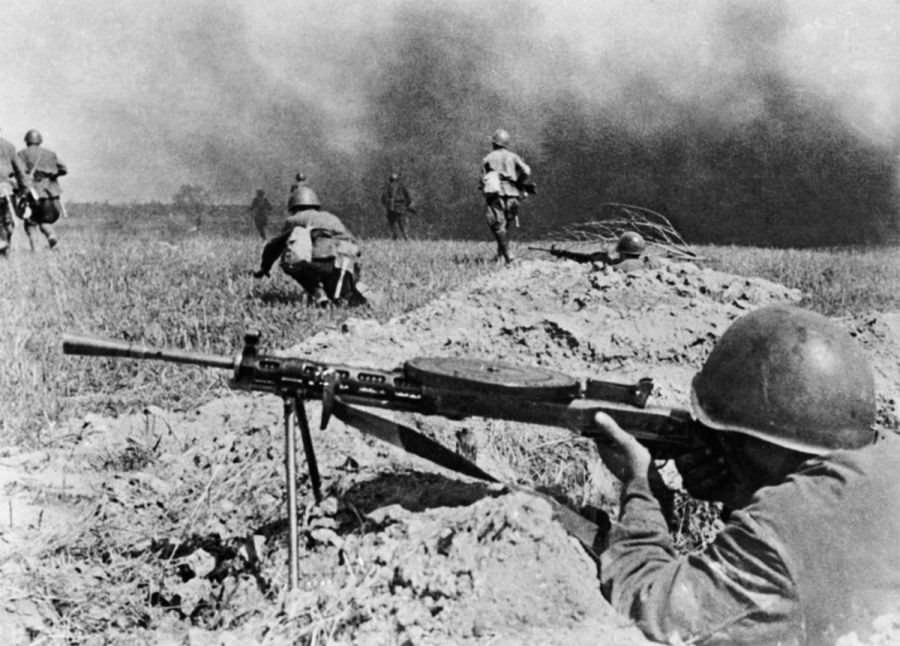 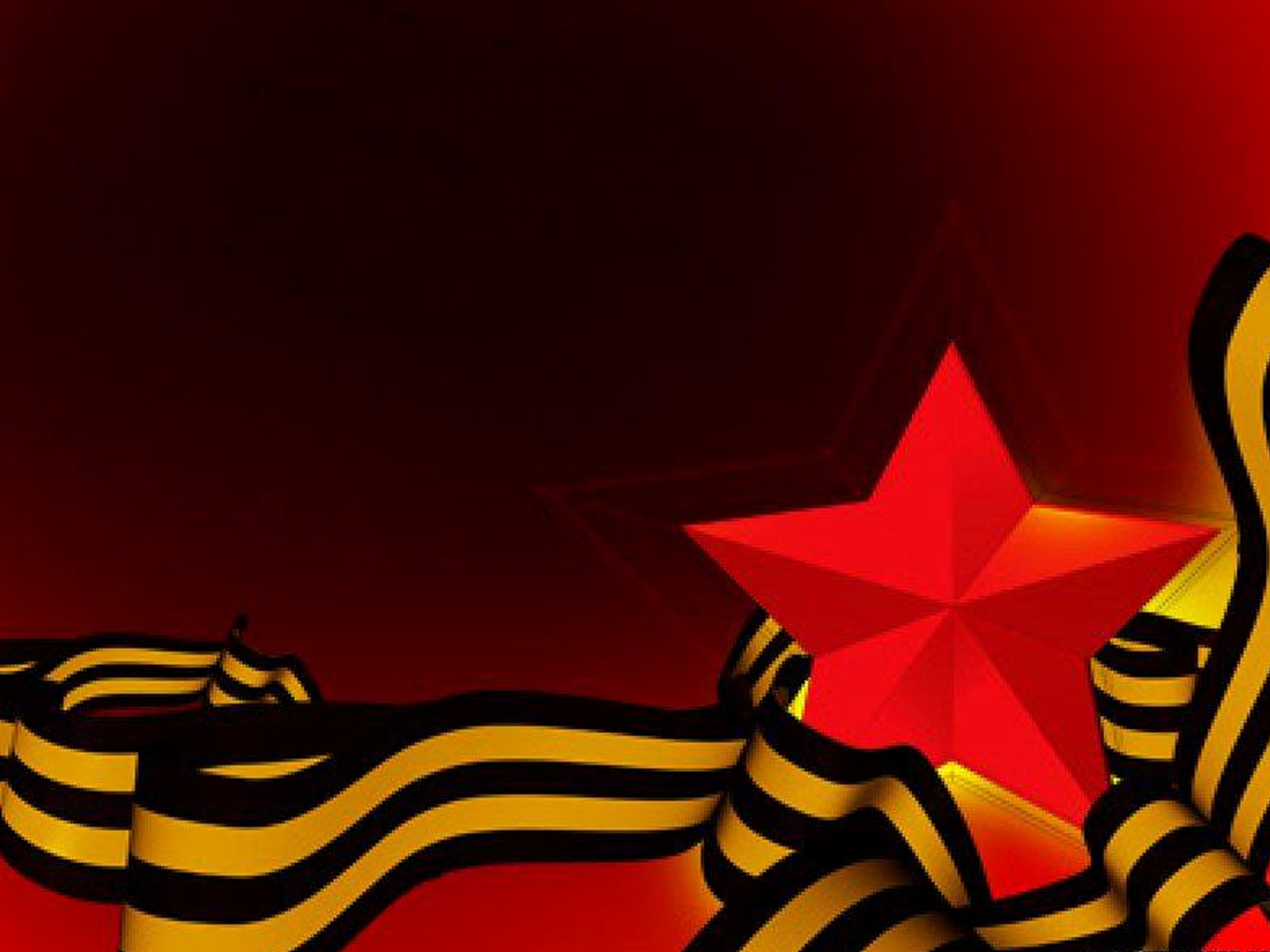 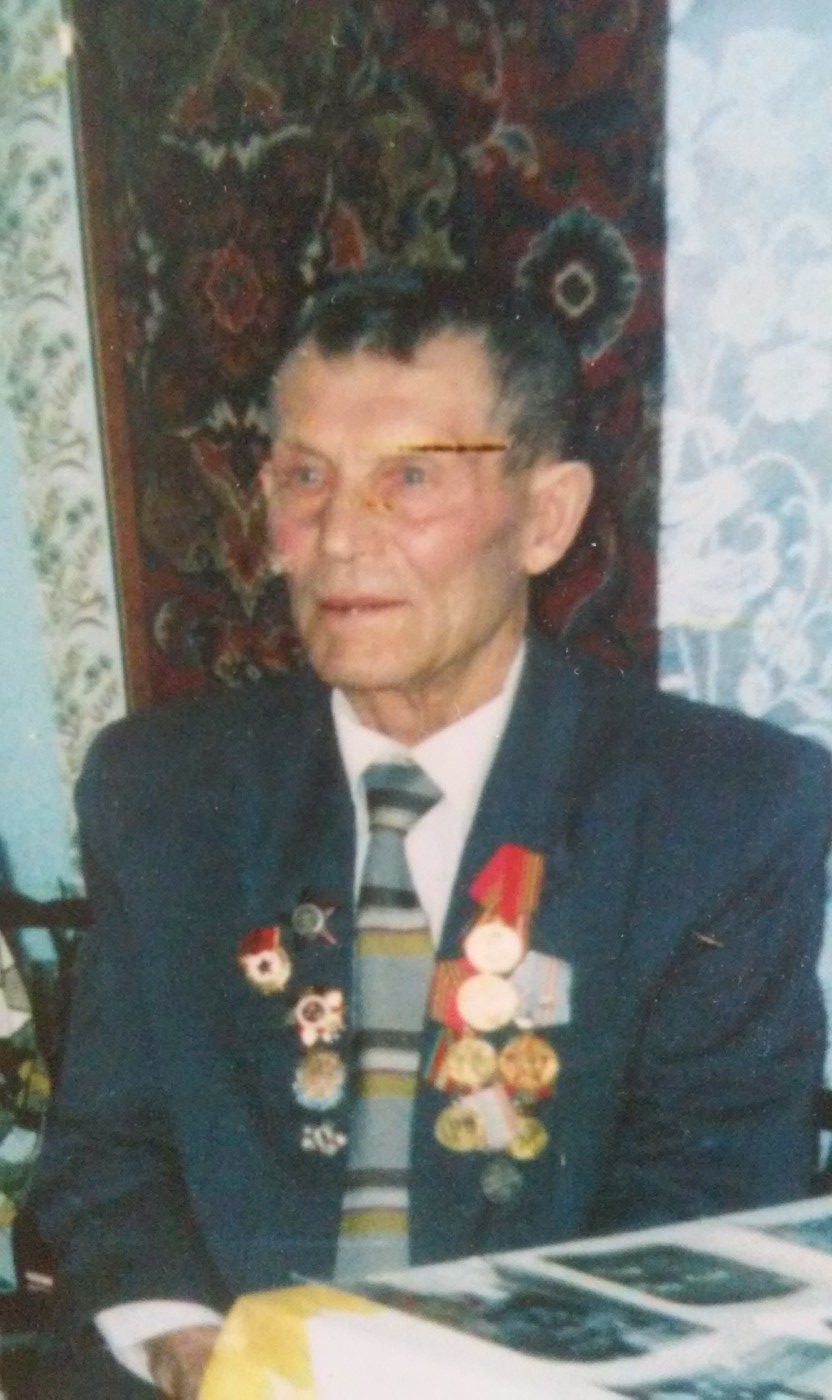 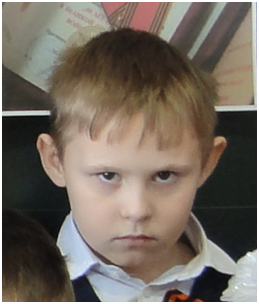 Яков Владимирович Дегтярев, прадед Соколова Андрея, был в годы войны гвардии ефрейтором, разведчиком 1-го гвардейского воздушно-десантного артполка 4-ой гвардейской воздушно-десанной дивизии. Был награжден медалью «За отвагу». Награда нашла героя уже после войны в 2006году.
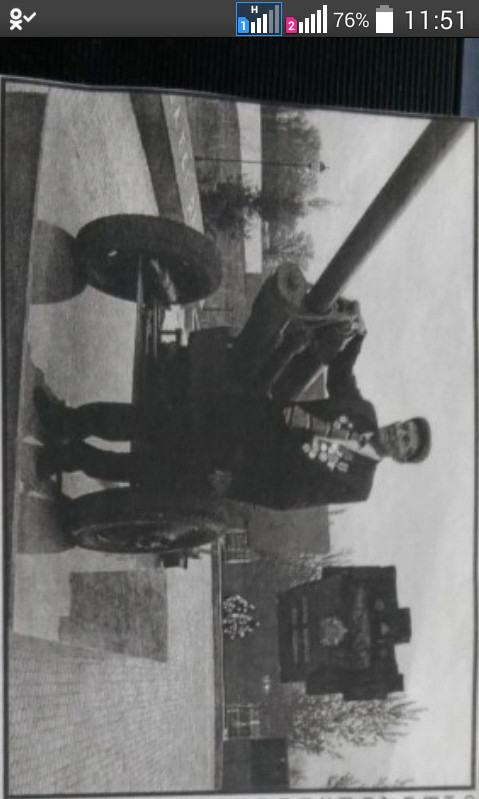 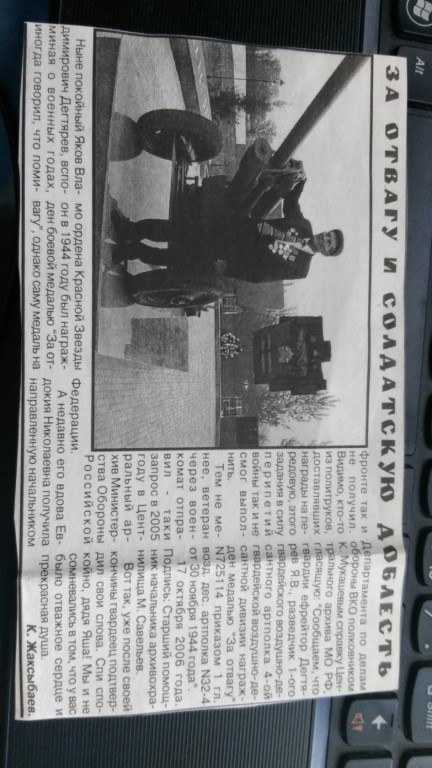 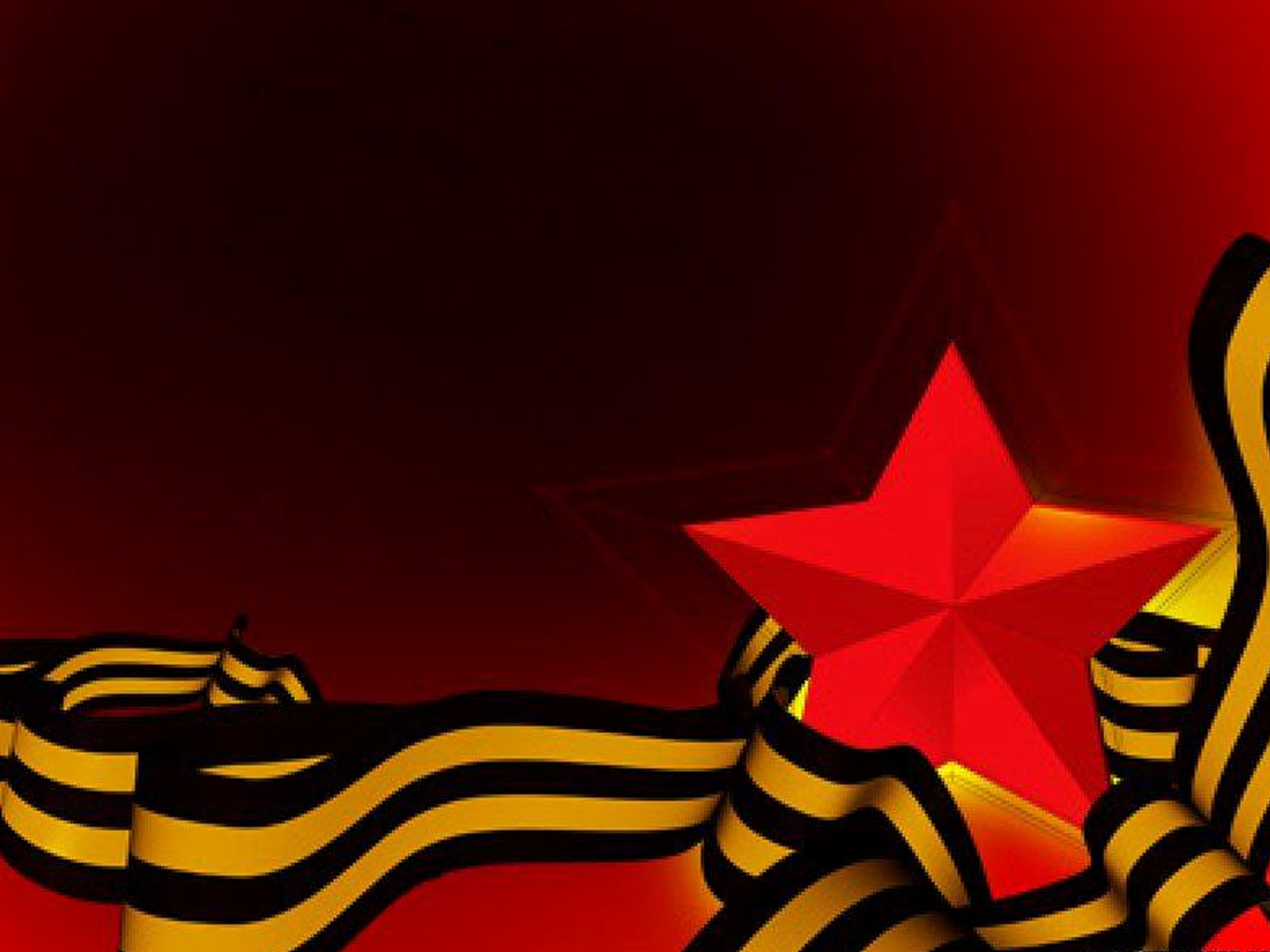 Яков Владимирович Дегтярев, разведчик, награжден медалью «За отвагу» 17 октября 2006года.
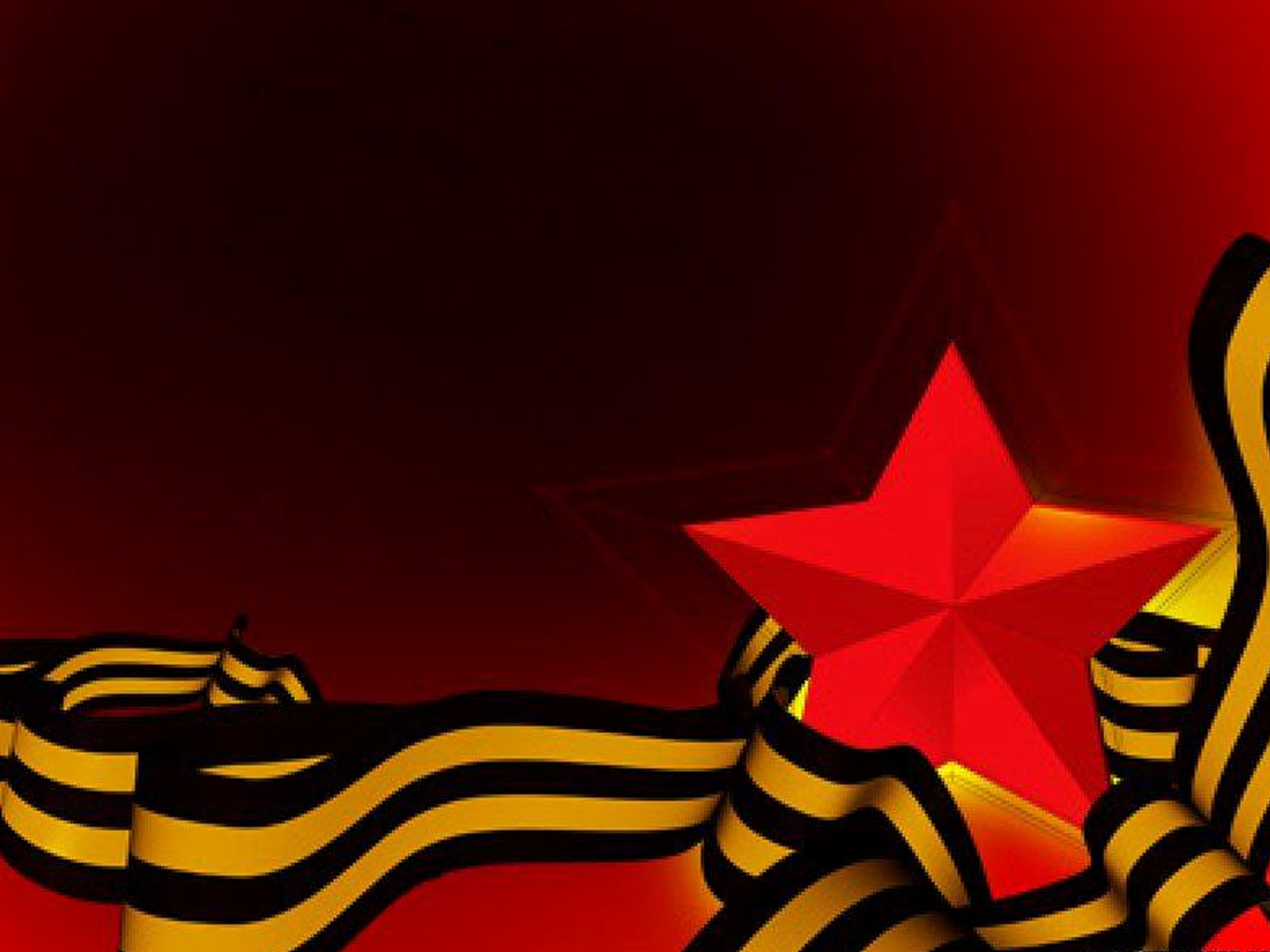 Уходили на священную войну наши деды и прадеды, уходили мальчишки и девчонки.  В первый день войны им было по 17, 18, 19 лет. Из каждых 100 ребят этого возраста, ушедших на фронт, 97 не вернулись назад. 97 из 100! Вот она, война!
Война – это 1725 разрушенных и сожженных городов и поселков. Война – это 32.000 взорванных заводов и фабрик, 65.000 км взорванных железнодорожных путей 
Война – это 900 дней и ночей блокадного Ленинграда. Это 125 граммов хлеба в сутки. Это тонны бомб и снарядов, падающих на мирных людей 
Война – это 20 часов у станка в день. Это урожай, выросший на соленой от пота земле. Это кровавые мозоли на ладонях таких же девочек и мальчиков как вы.

Не все семьи знают о судьбе своих родственников в годы войны. Некоторые семьи получили извещения со словами  «Пропал без вести». И они не знают, где похоронены их родные.
 
Четыре долгих года, 1418 дней шла на нашей земле самая кровопролитная  и страшная война. Это были годы лишений, горя, голода, тяжкого труда, многомиллионных потерянных жизней.
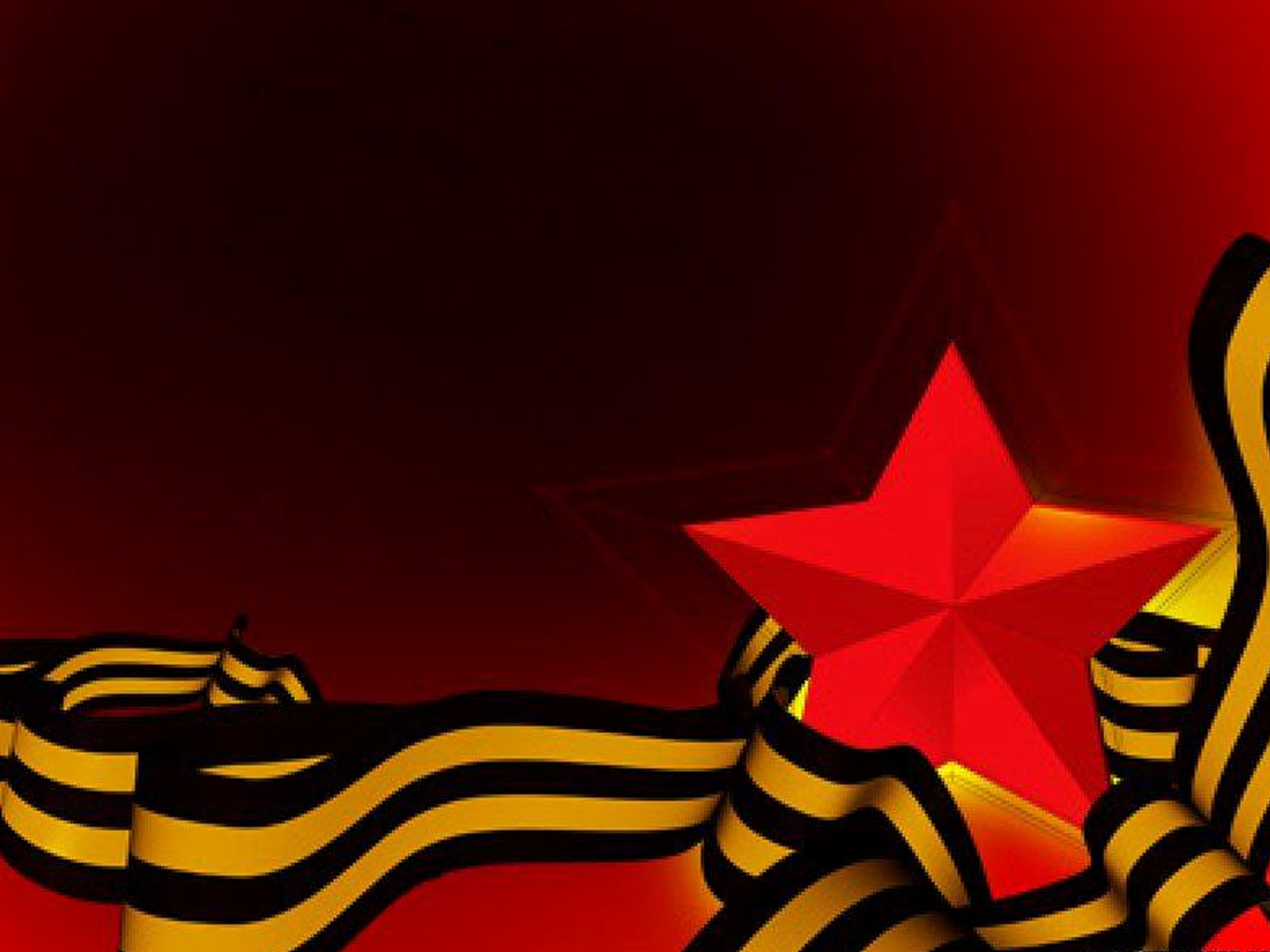 Стихотворение Натальи Майданик  «День Победы»
 
День Победы – светлый праздник,
Я ему так  рад,
Потому, что вместе с дедом
Еду на парад!
 
Я хочу в строю военном
вместе с ним пройти,
Знамя красное Победы
Вместе с ним нести!          
                                                                      
Пусть мой деда твёрдо знает-
Буду я в строю,
Защищать, как он, смогу я
Родину свою!
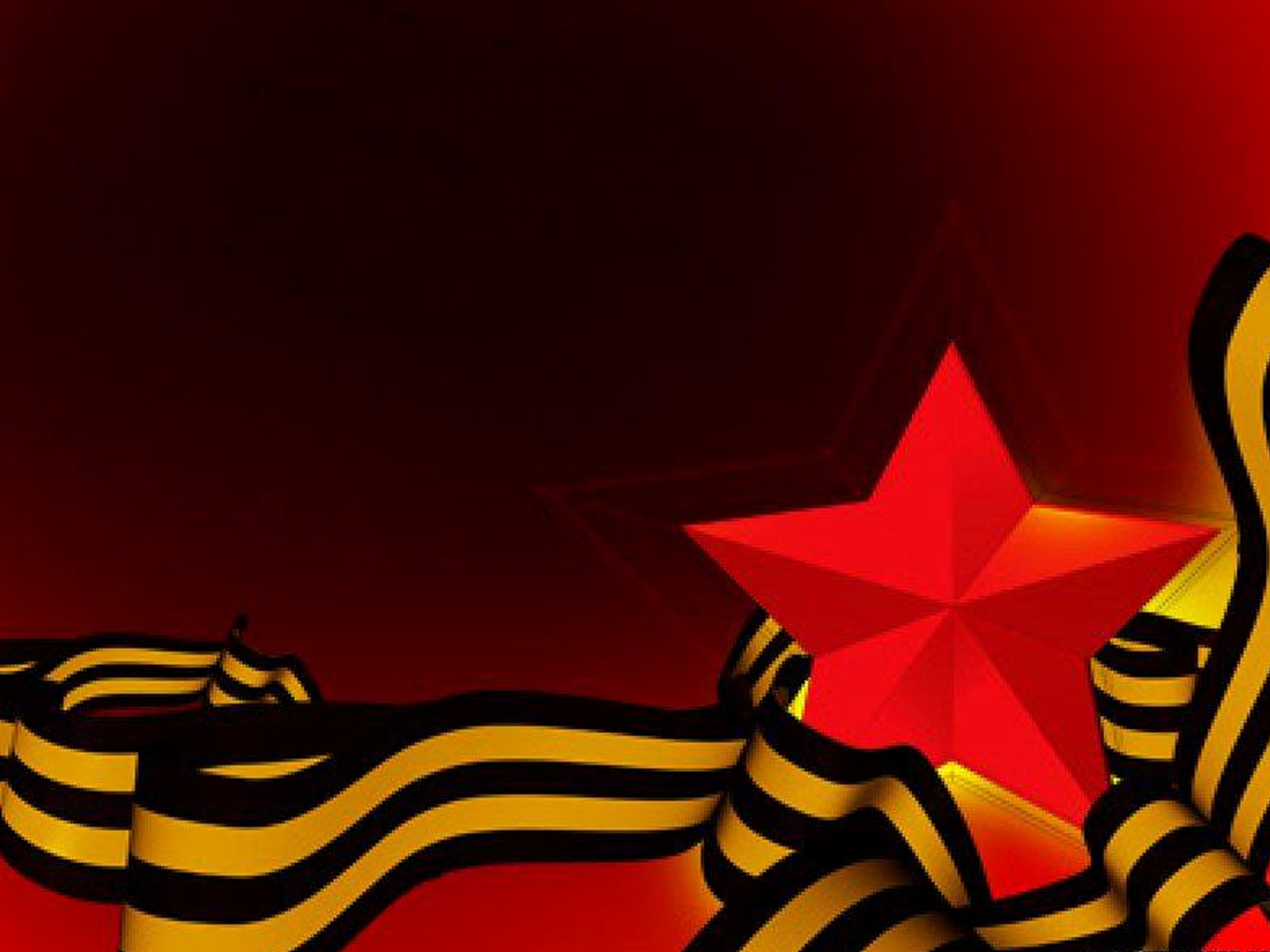 24 июня 1945 года в Москве, на Красной площади, состоялся первый Парад Победы. Парад принимал заместитель Верховного Главнокомандующего Маршал Советского Союза Георгий Жуков. А вечером в честь Дня Победы прогремел салют, 30 залпами из тысячи орудий.
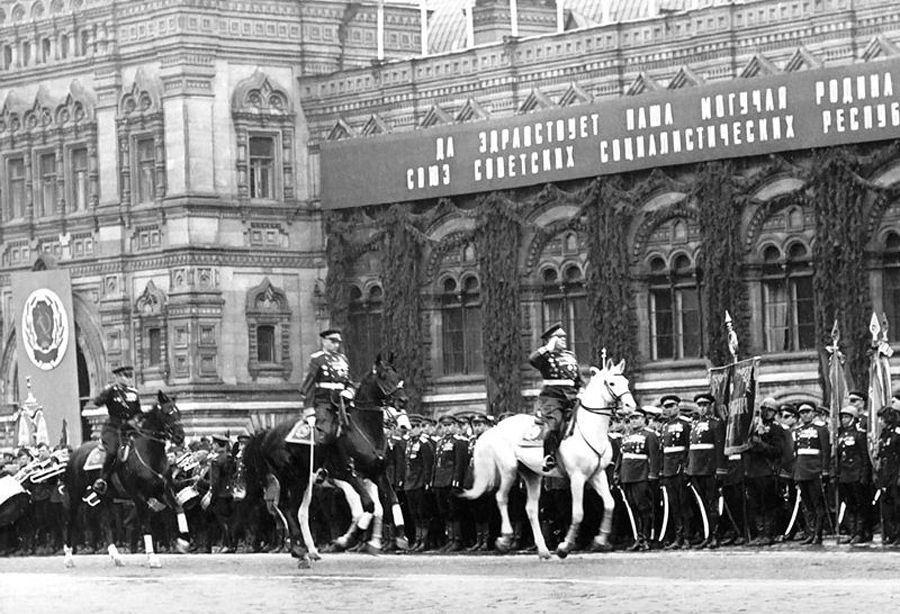 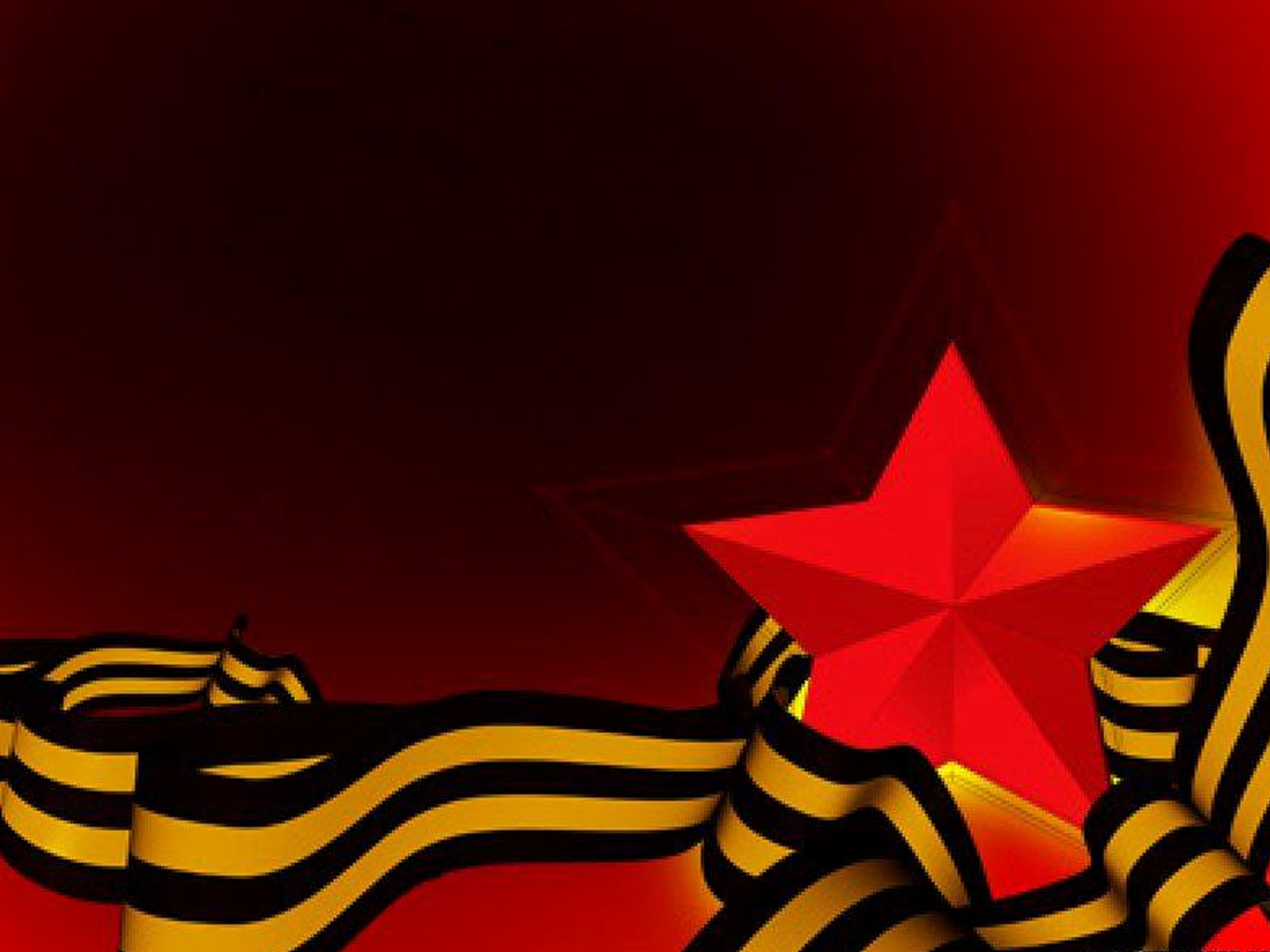 Лучший праздник – это День Победы!Нам его, ребята, подарили деды:Долго воевали – аж четыре года,Чтобы жили мирно, честно и свободно!Чтобы учились в школе, в садик вы ходили,Всех людей на свете от души ценили.Чтобы сияло солнце, радость приносило,Чтобы все прекрасно и отлично было!
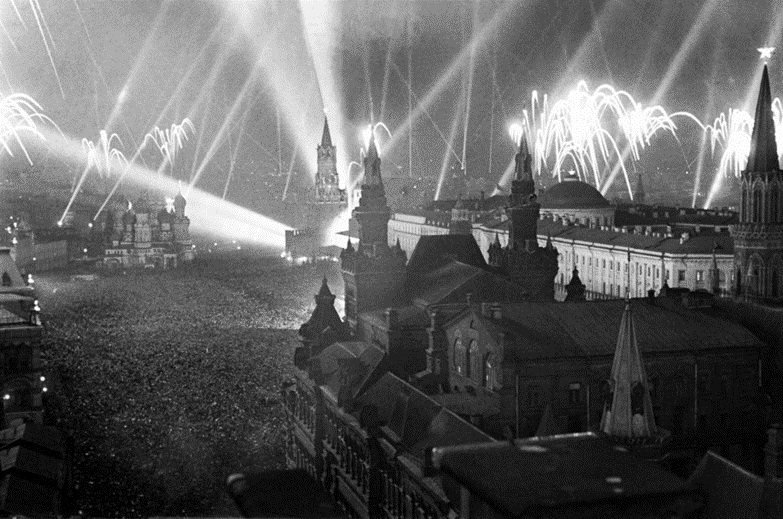 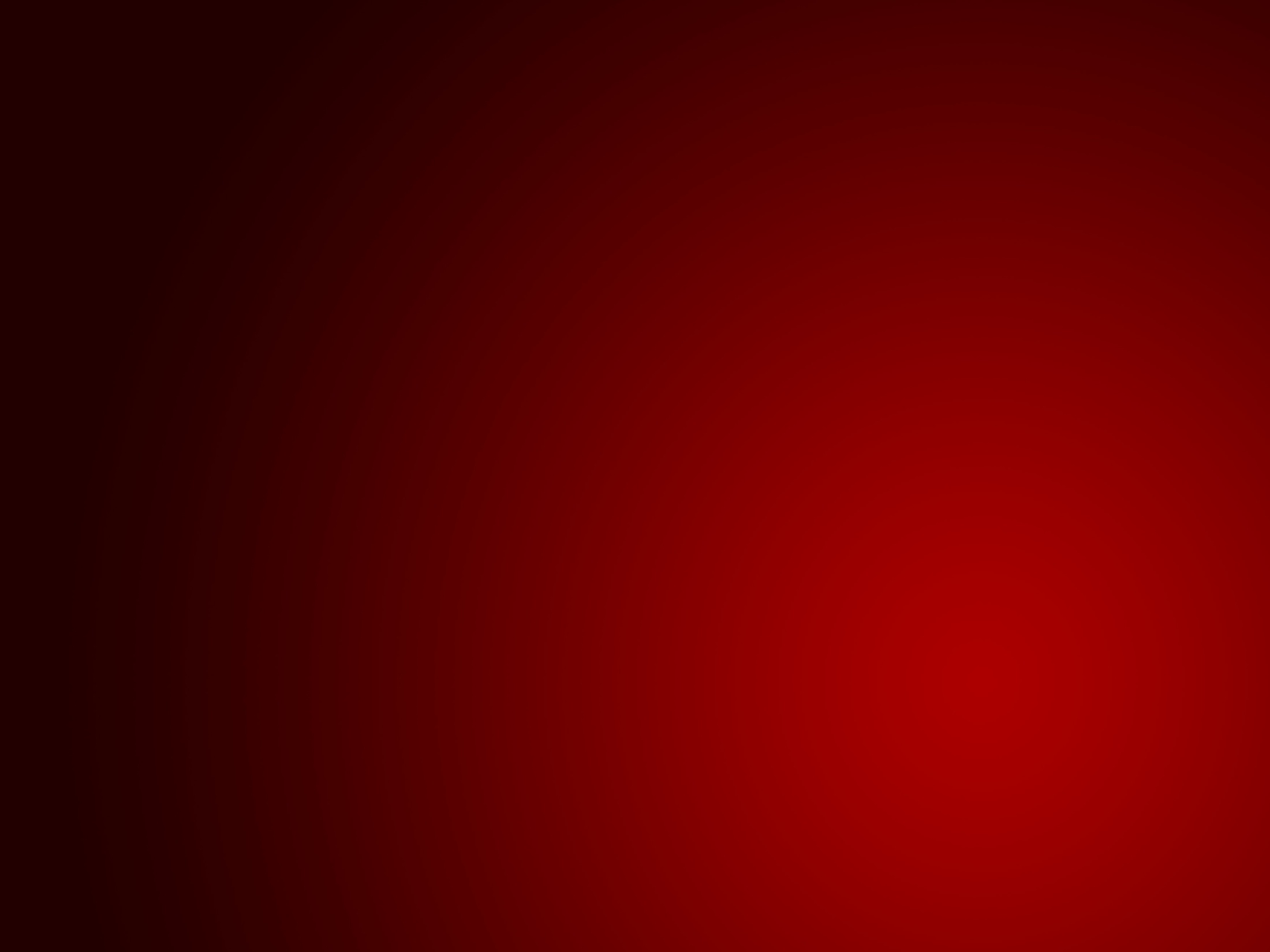 Мероприятия за  2016-2017уч.г. по патриотическому воспитанию обучающихся 1 класса Экскурсия к памятнику павшим войнам пос. Старый городокВозложение цветов
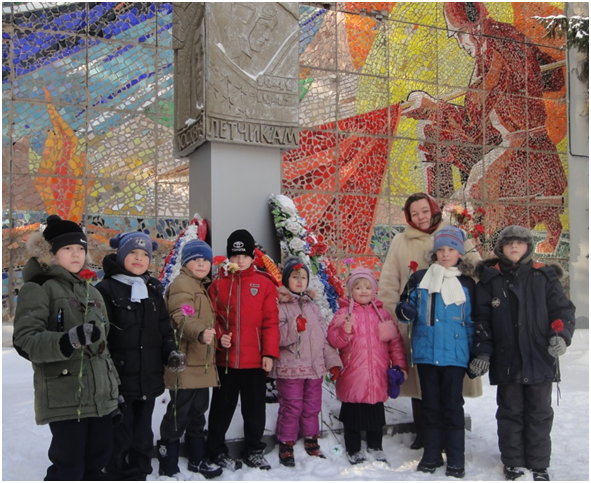 .
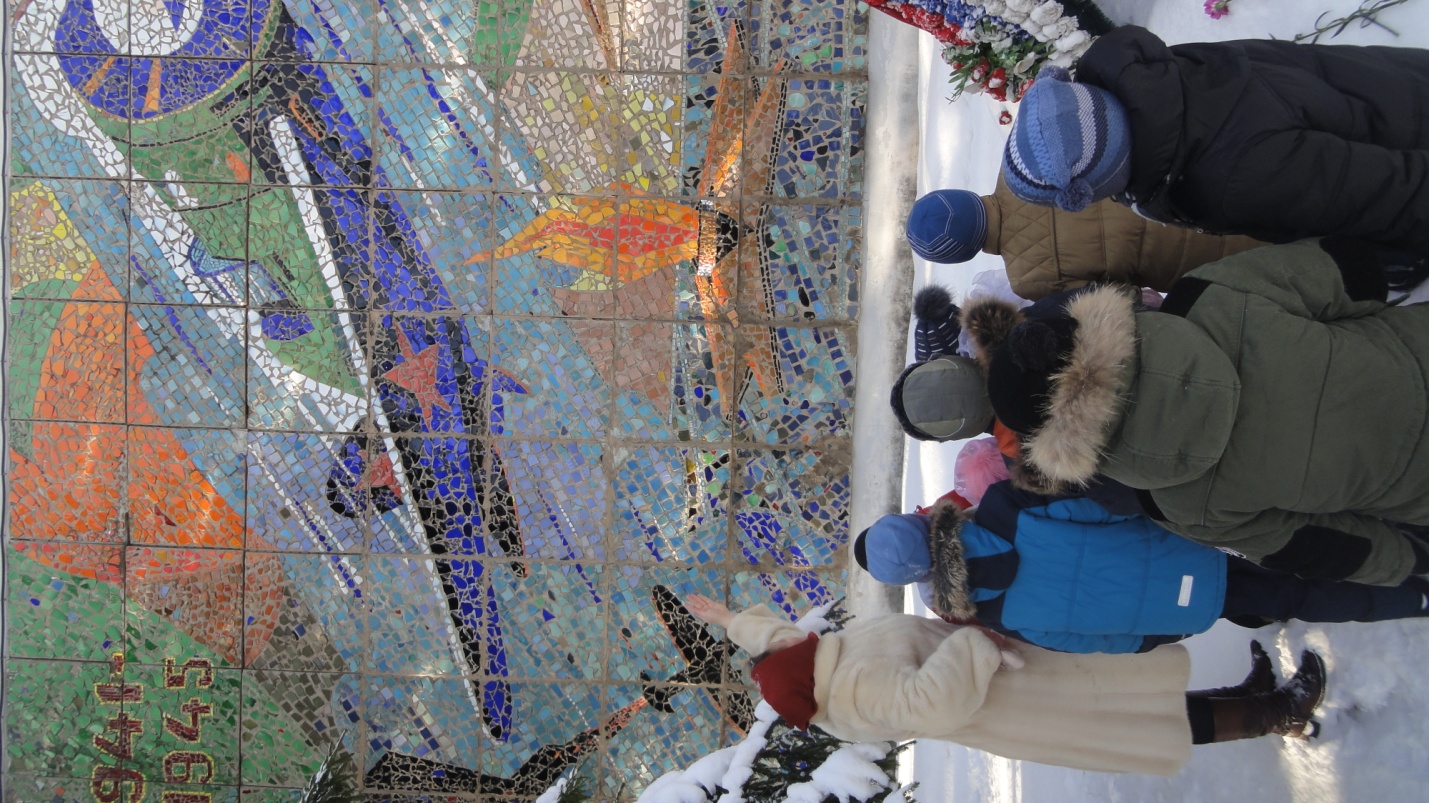 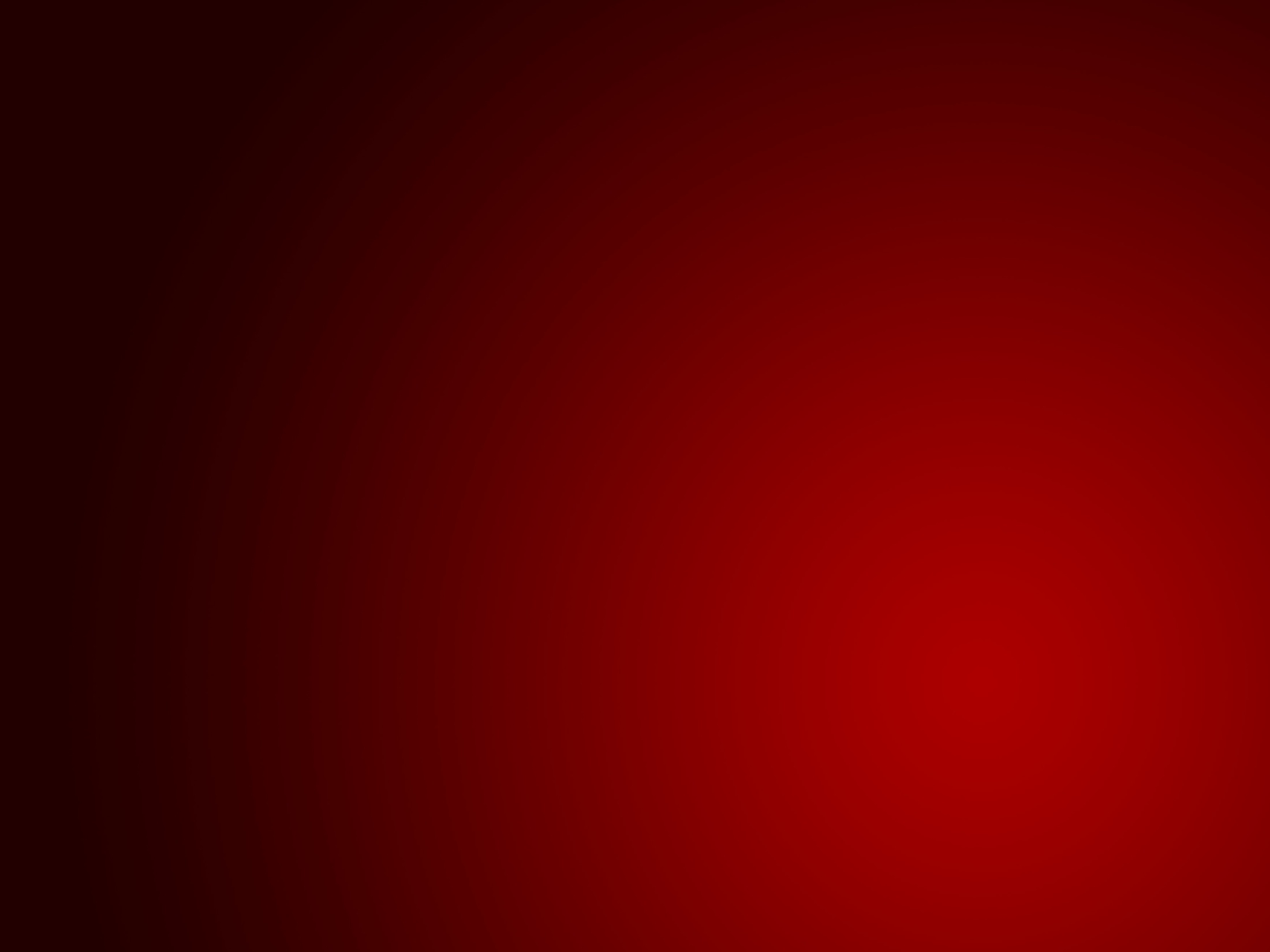 Классный час , посвященный 75 годовщине контрнаступлению советских войск и  защиты Москвы. Герои-панфиловцы.
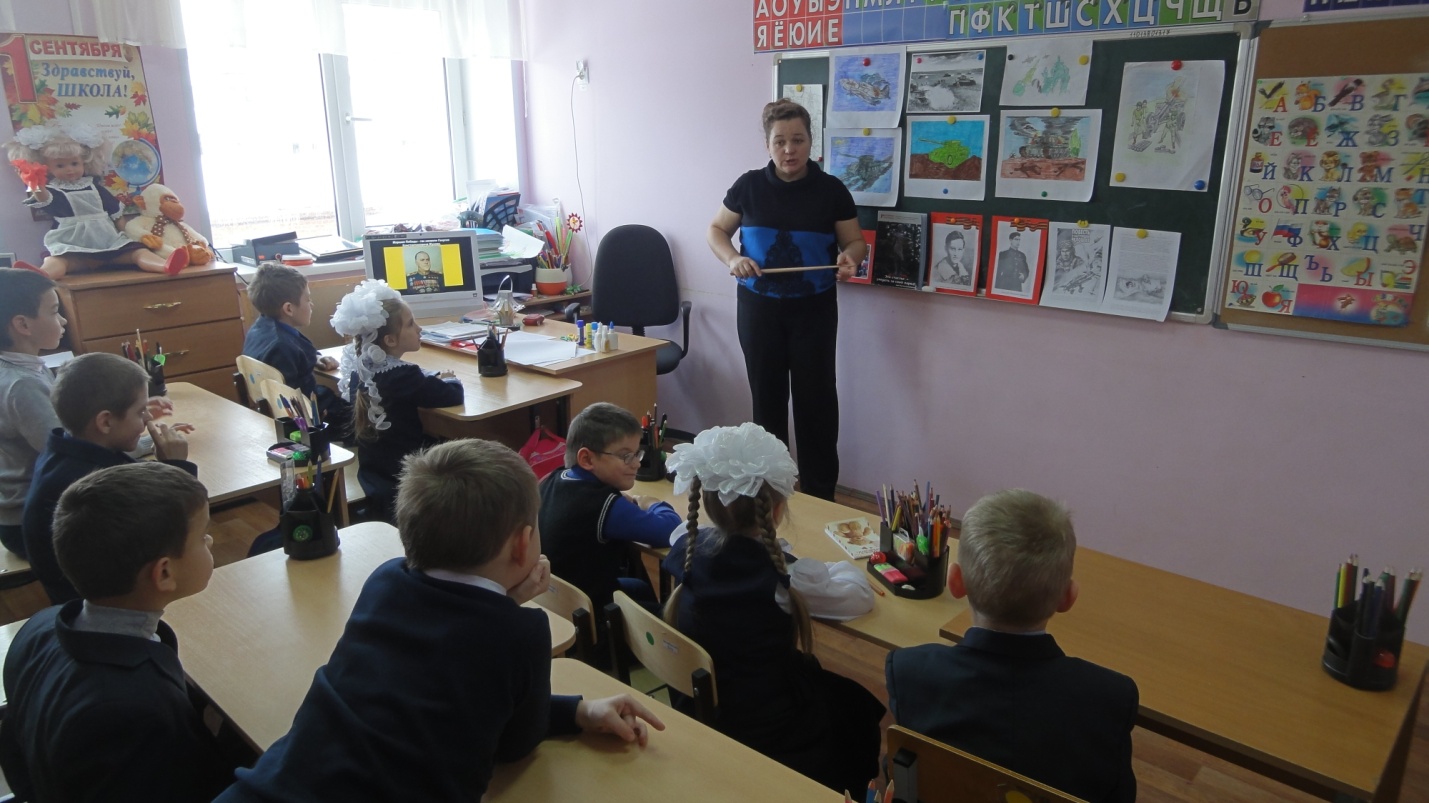 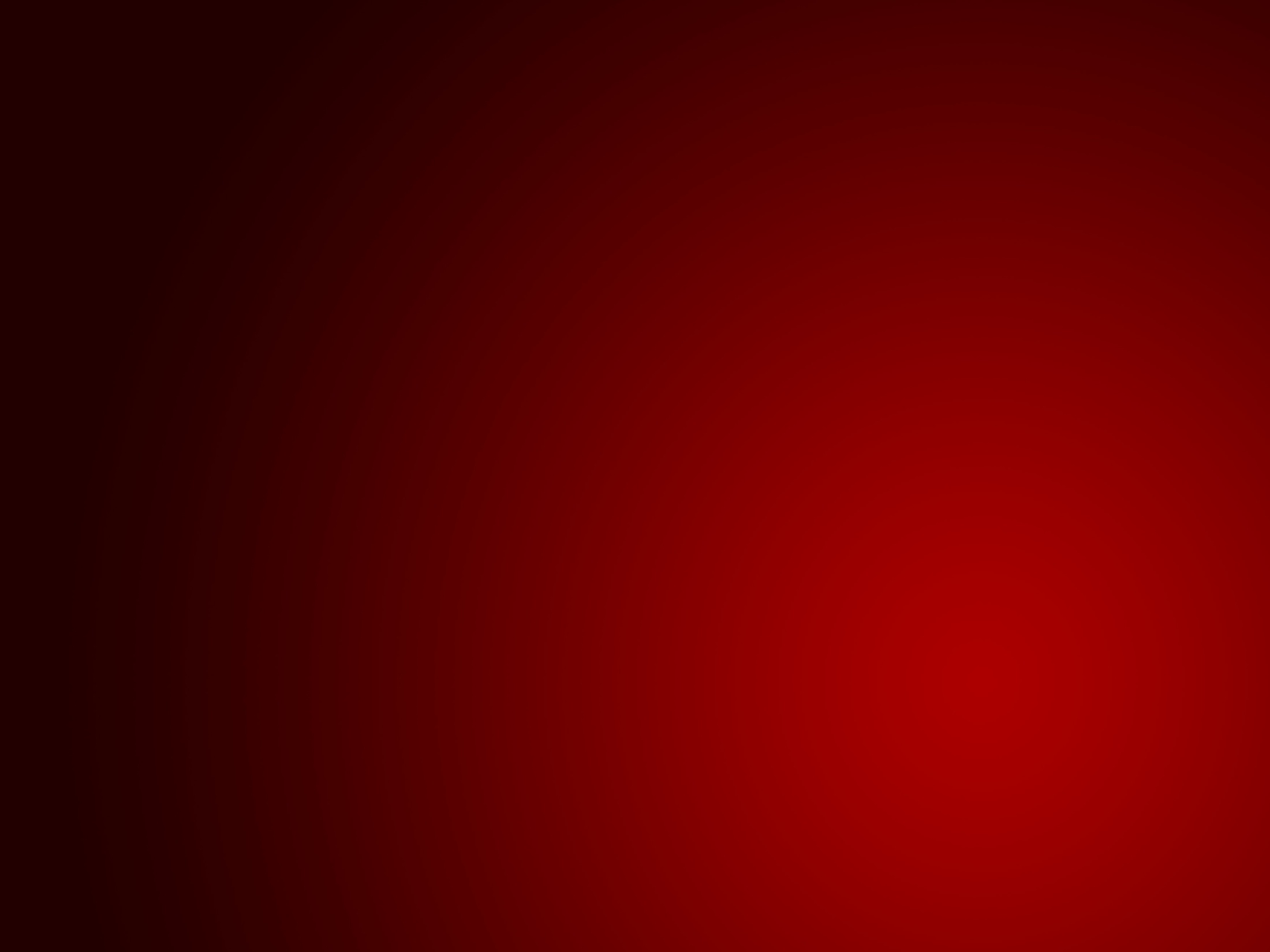 Классный час : «Герои войны-Зоя Космодемьянская и Алексей Маресьев»
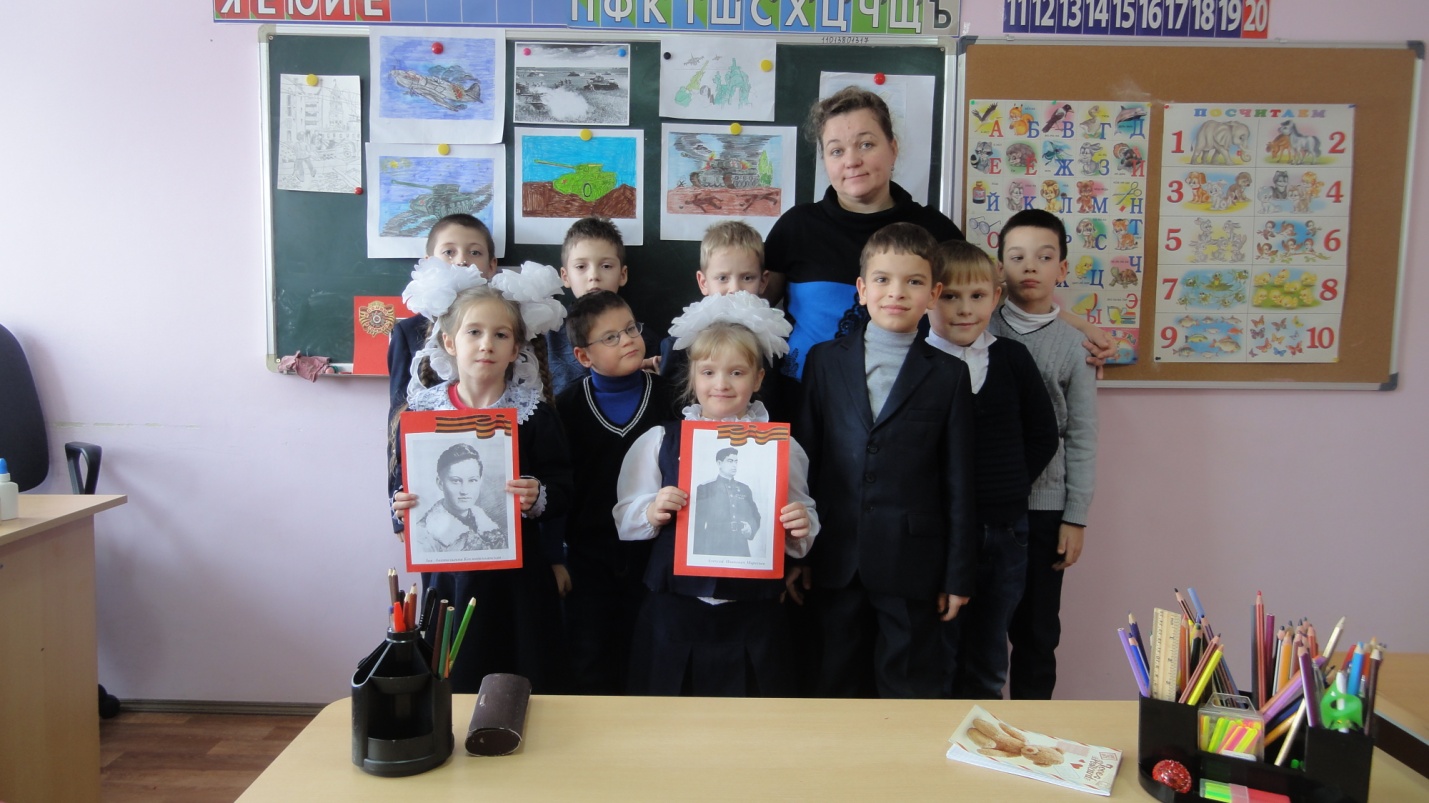 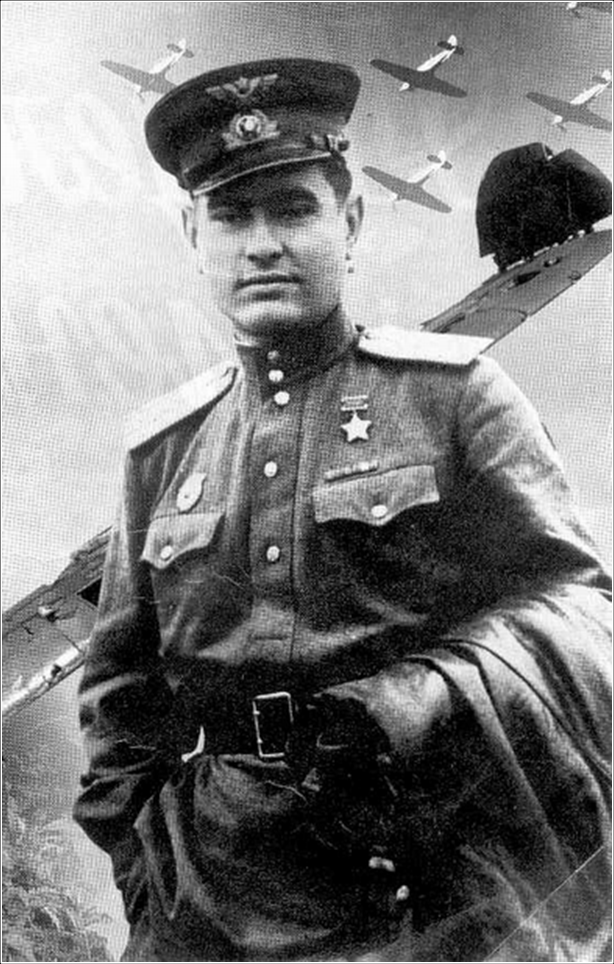 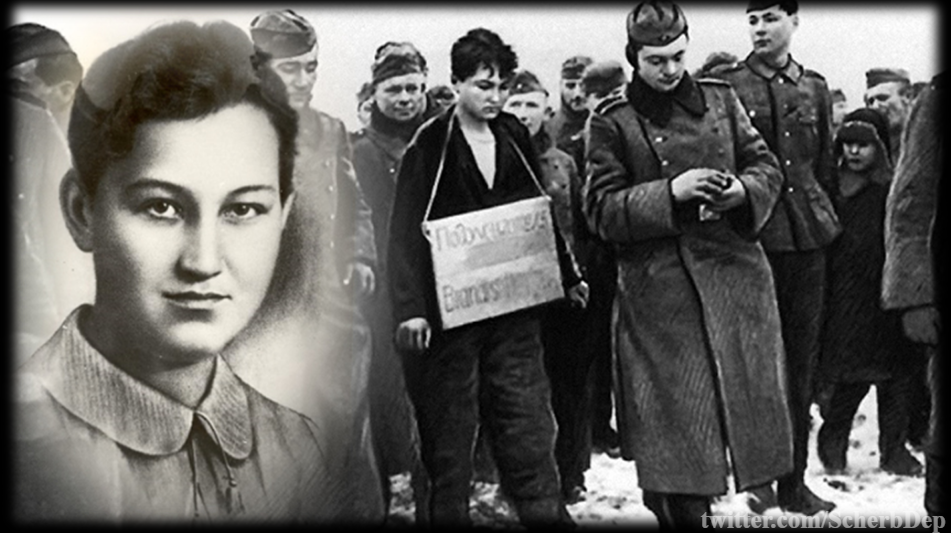 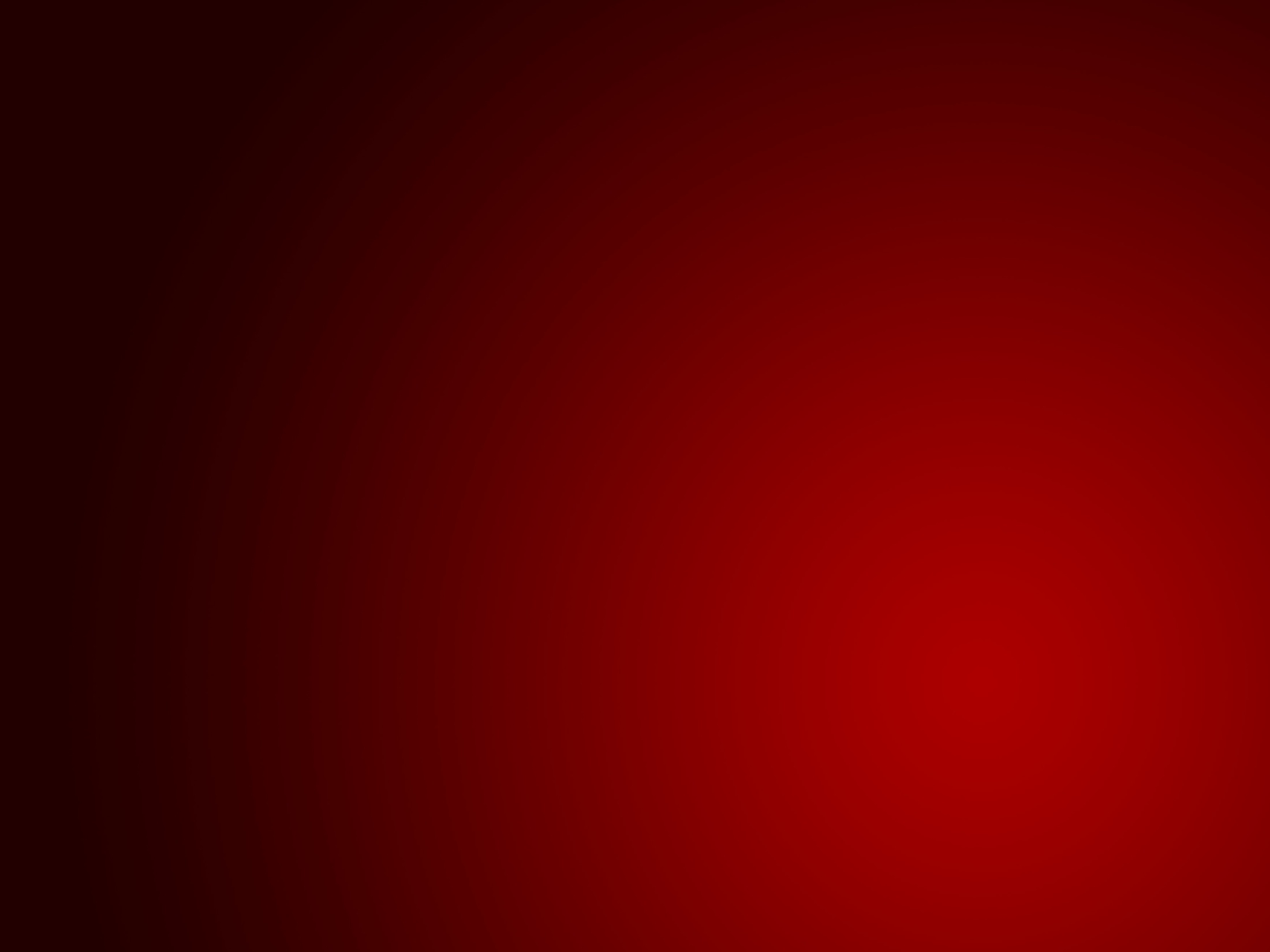 Мероприятия 2016-2017уч.г. по патриотическому воспитаниюВыставка рисунков " Война глазами детей", посвященная 75 годовщине контрнаступлению советских войск и  защиты Москвы
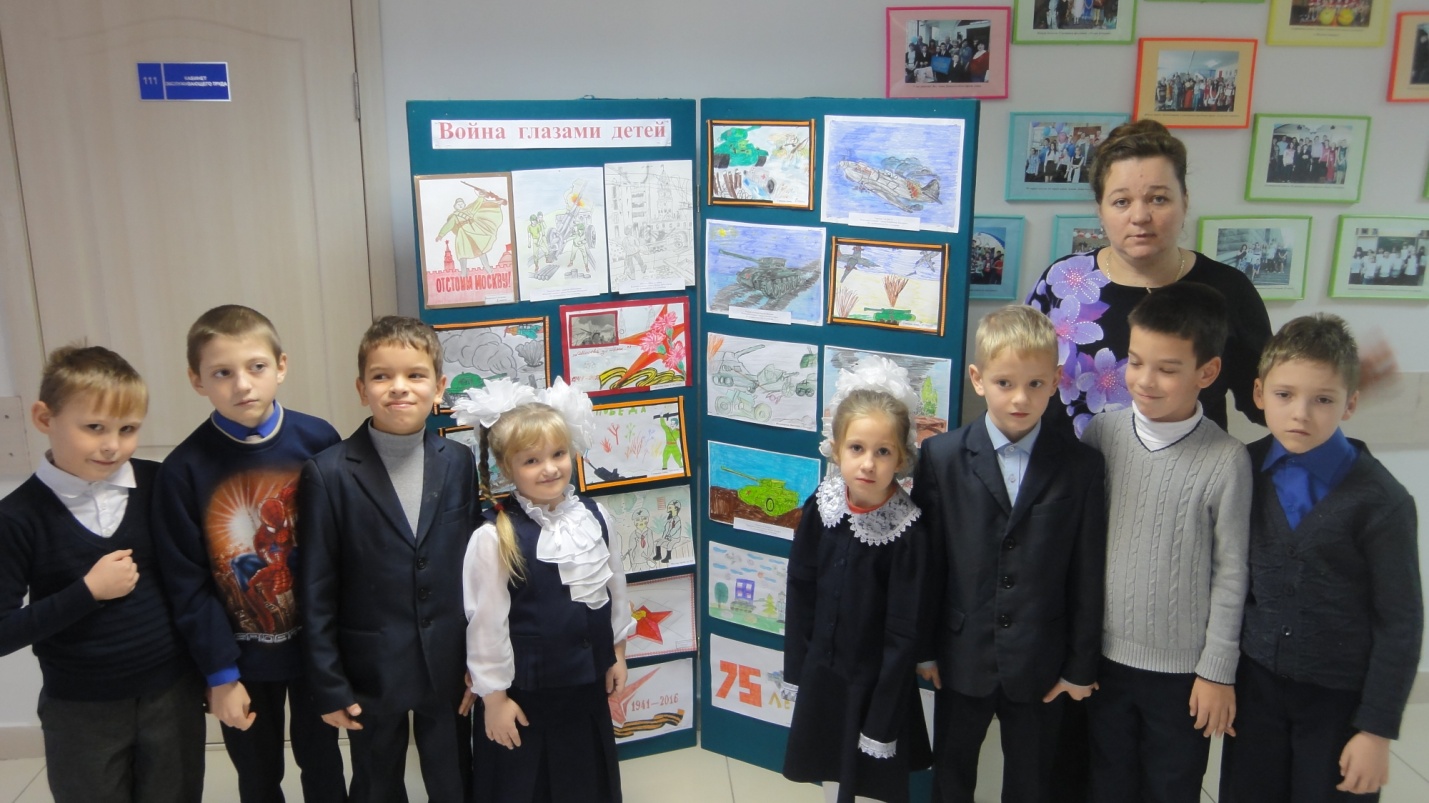 Участники выставки рисунков:

Б.Катя- " За Зою!«

Д.Сергей-" Война глазами детей«

С.Соня-  "Ночная оборона Москвы«

С.Андрей -" Потери под Вязьмой«

Ф.Тимофей- " За Родину!""
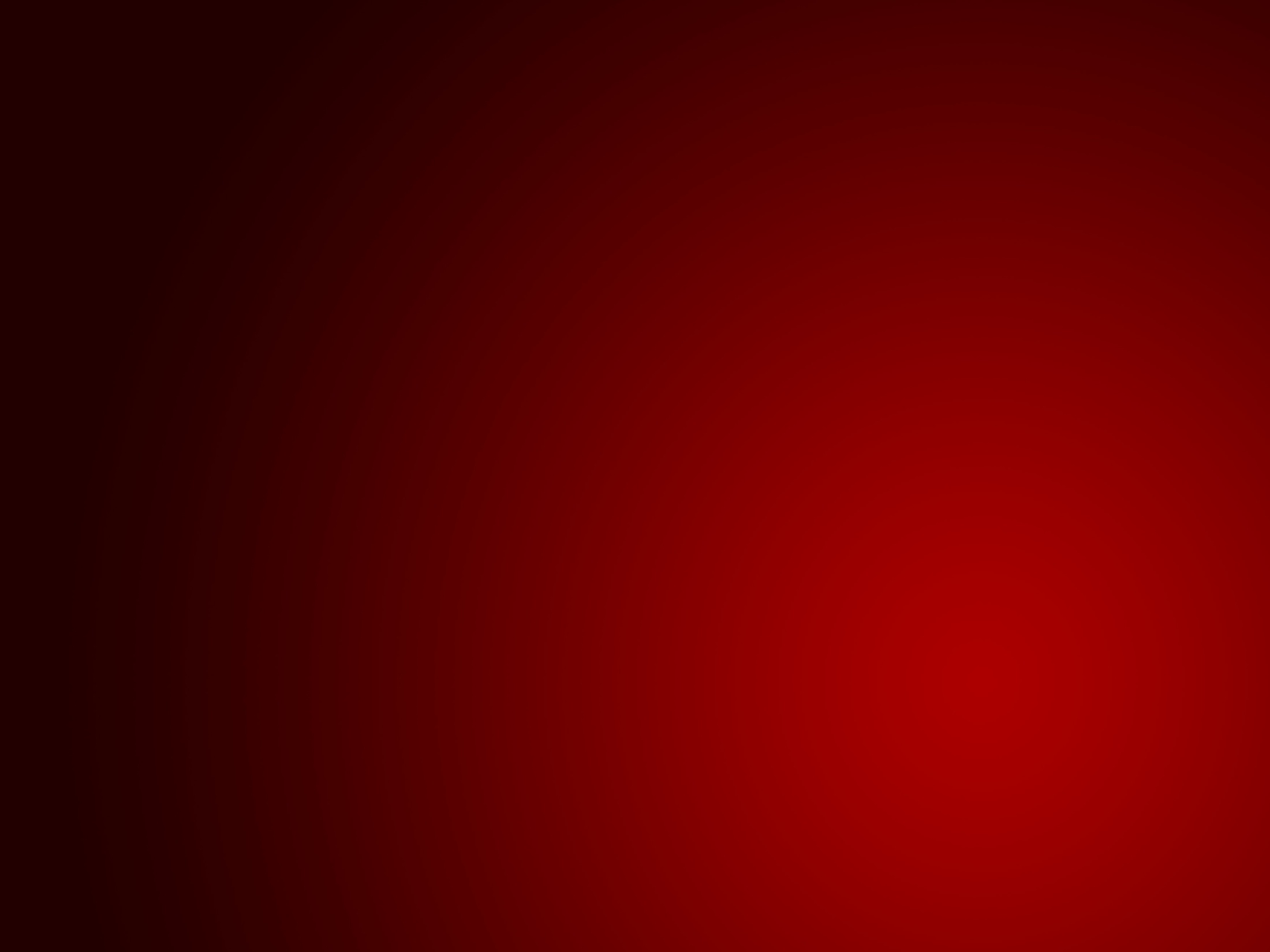 Мероприятия 2016-2017уч.г. по патриотическому воспитаниюВыставка рисунков " Война глазами детей« и поздравительных открыток ветеранам войны
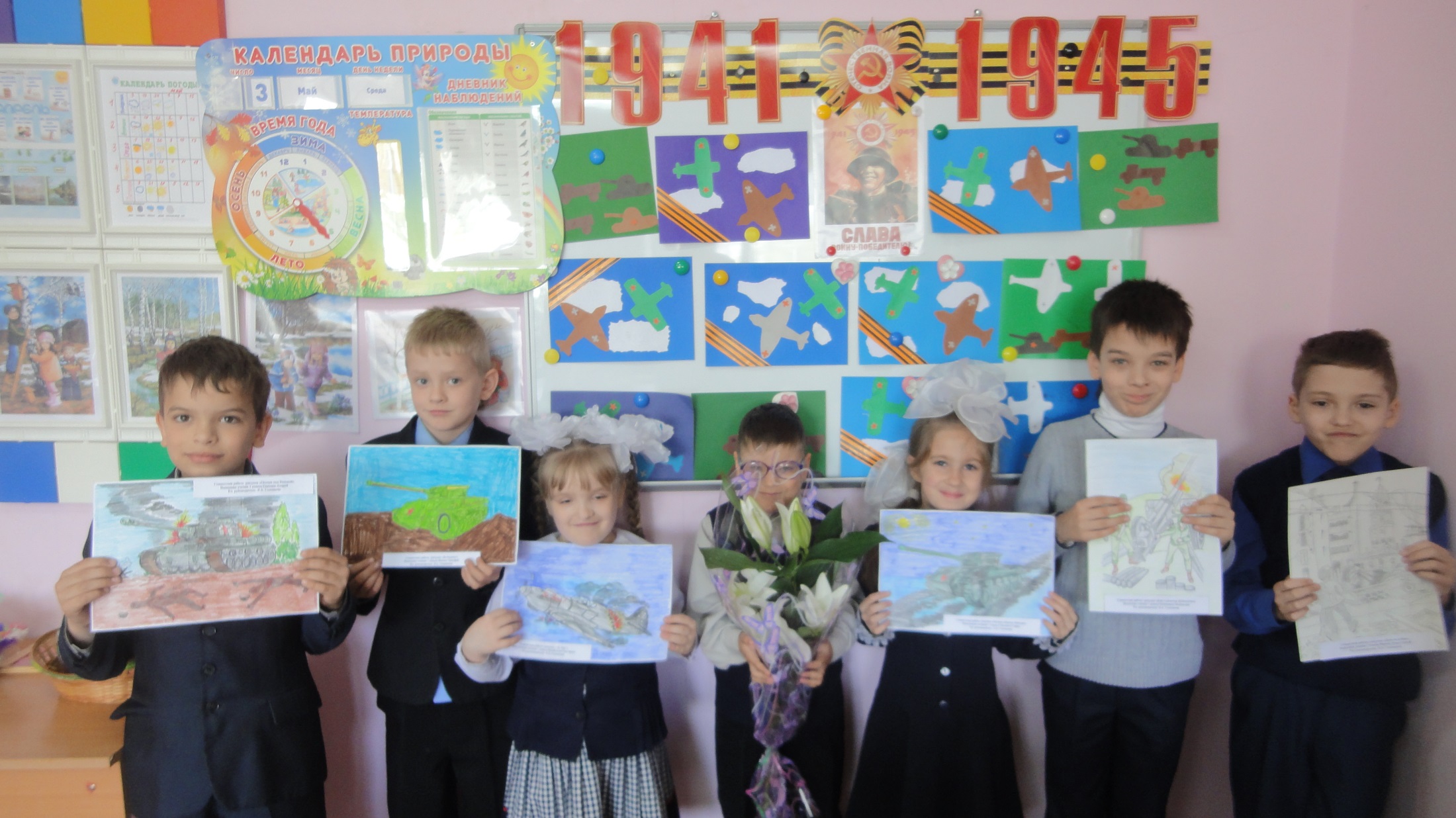 Участники выставки рисунков:

Балабанова Катя- " За Зою!"
Дума Сергей-" Война глазами детей"
Савченко Соня-  "Ночная оборона Москвы"
Соколов Андрей -" Потери под Вязьмой"
 Фатеев Тимофей- " За Родину!""
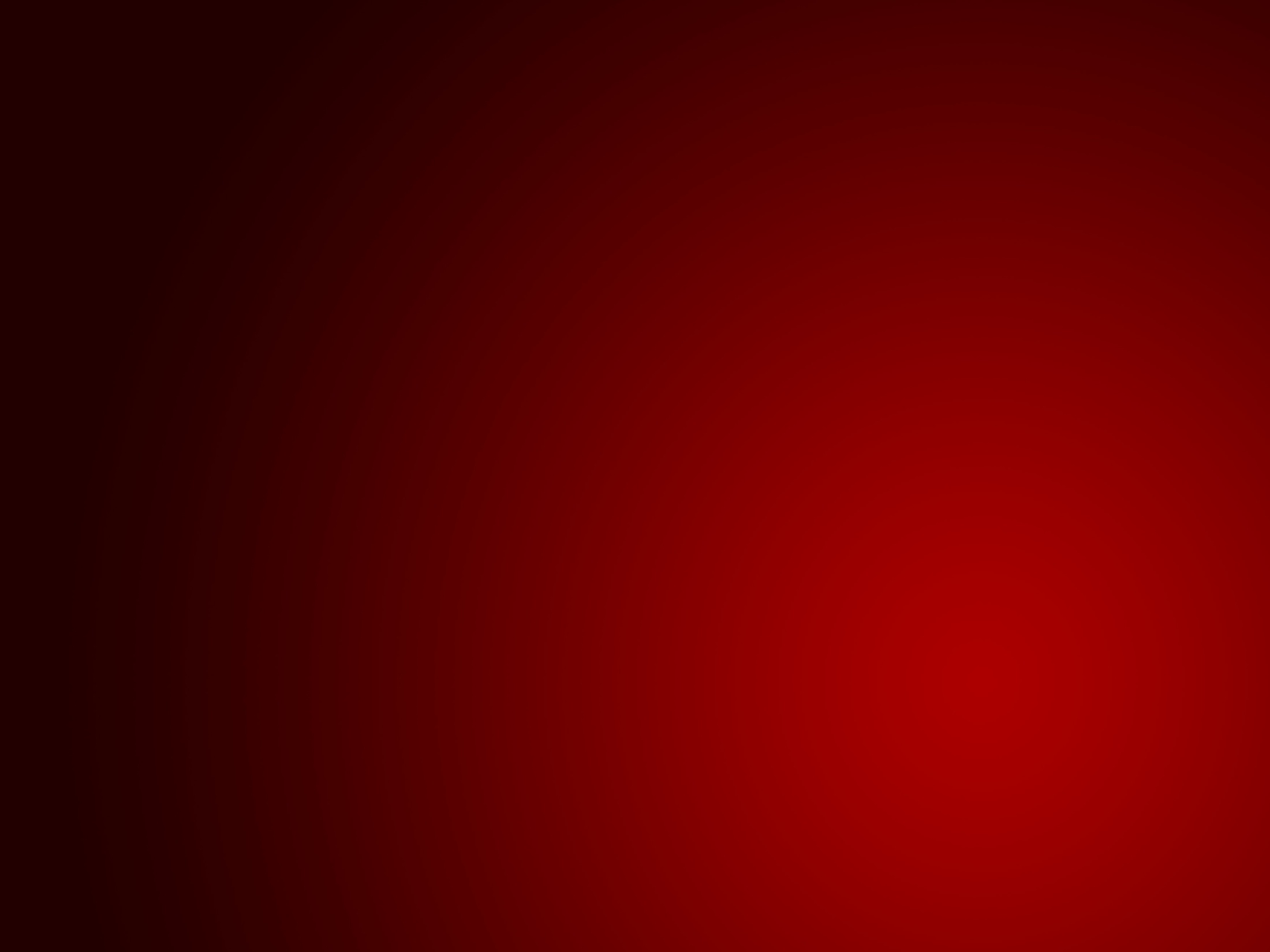 Классный час « Мой дед –ветеран»
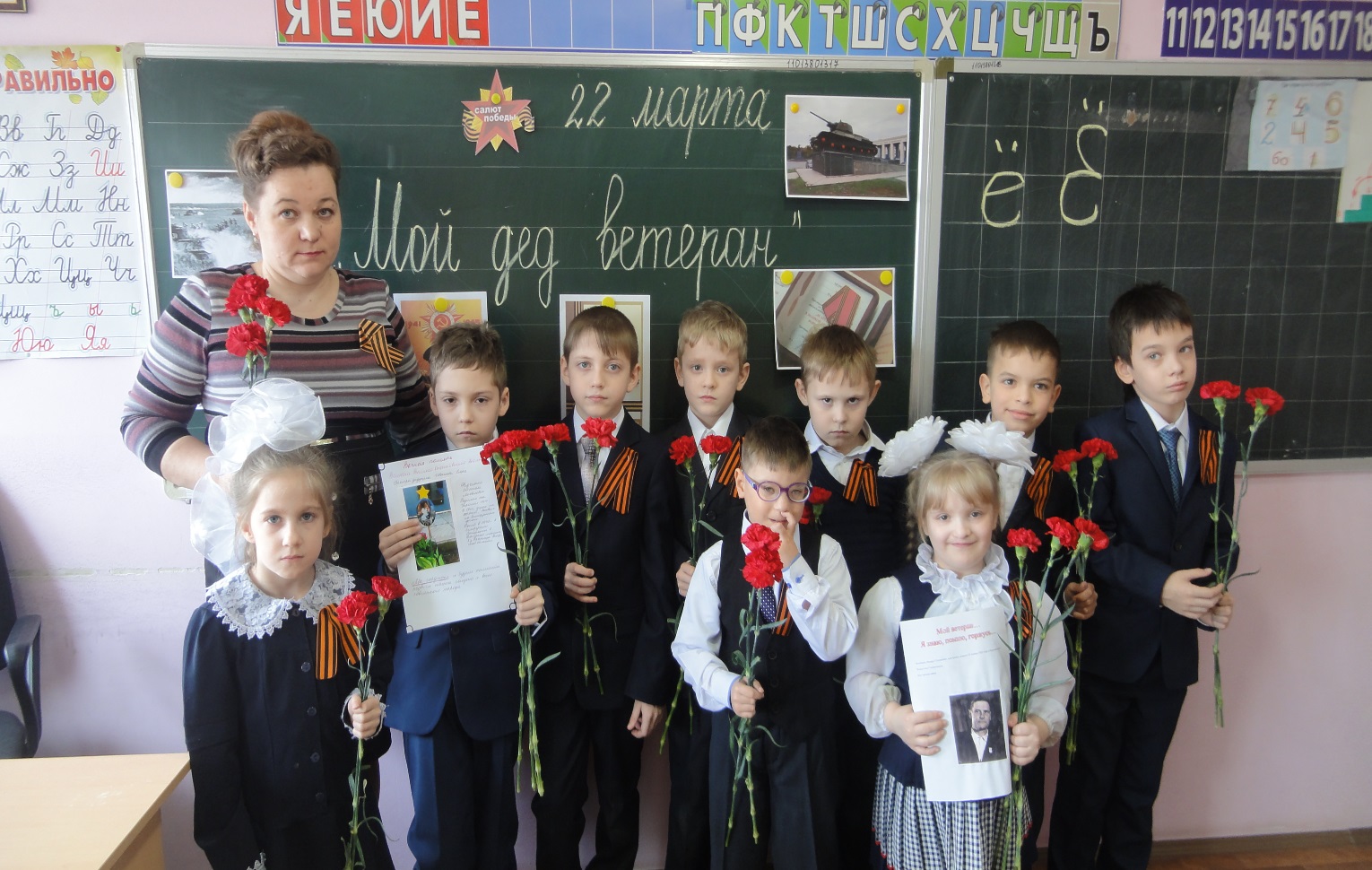 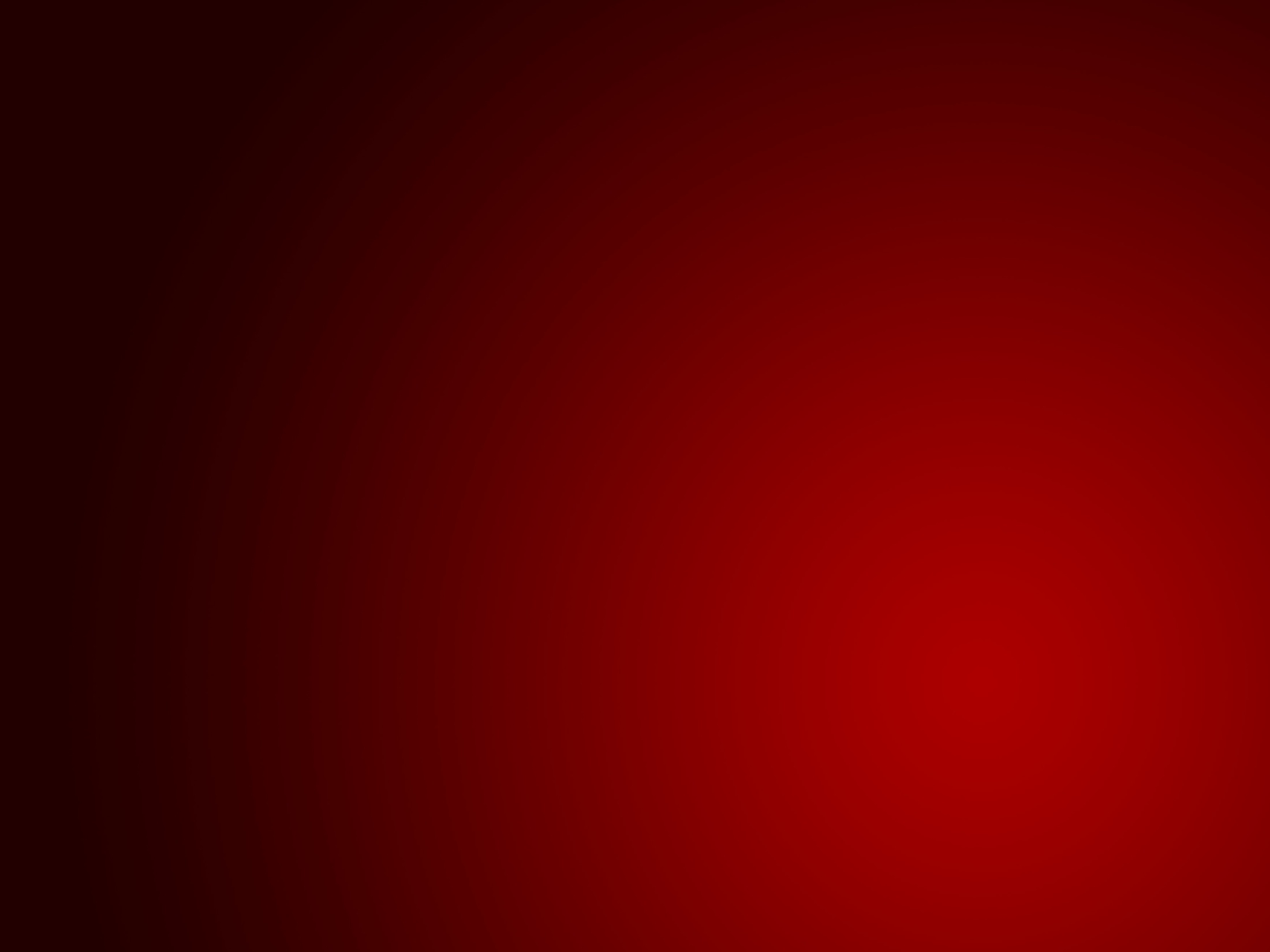 Акция « Салют Победы»
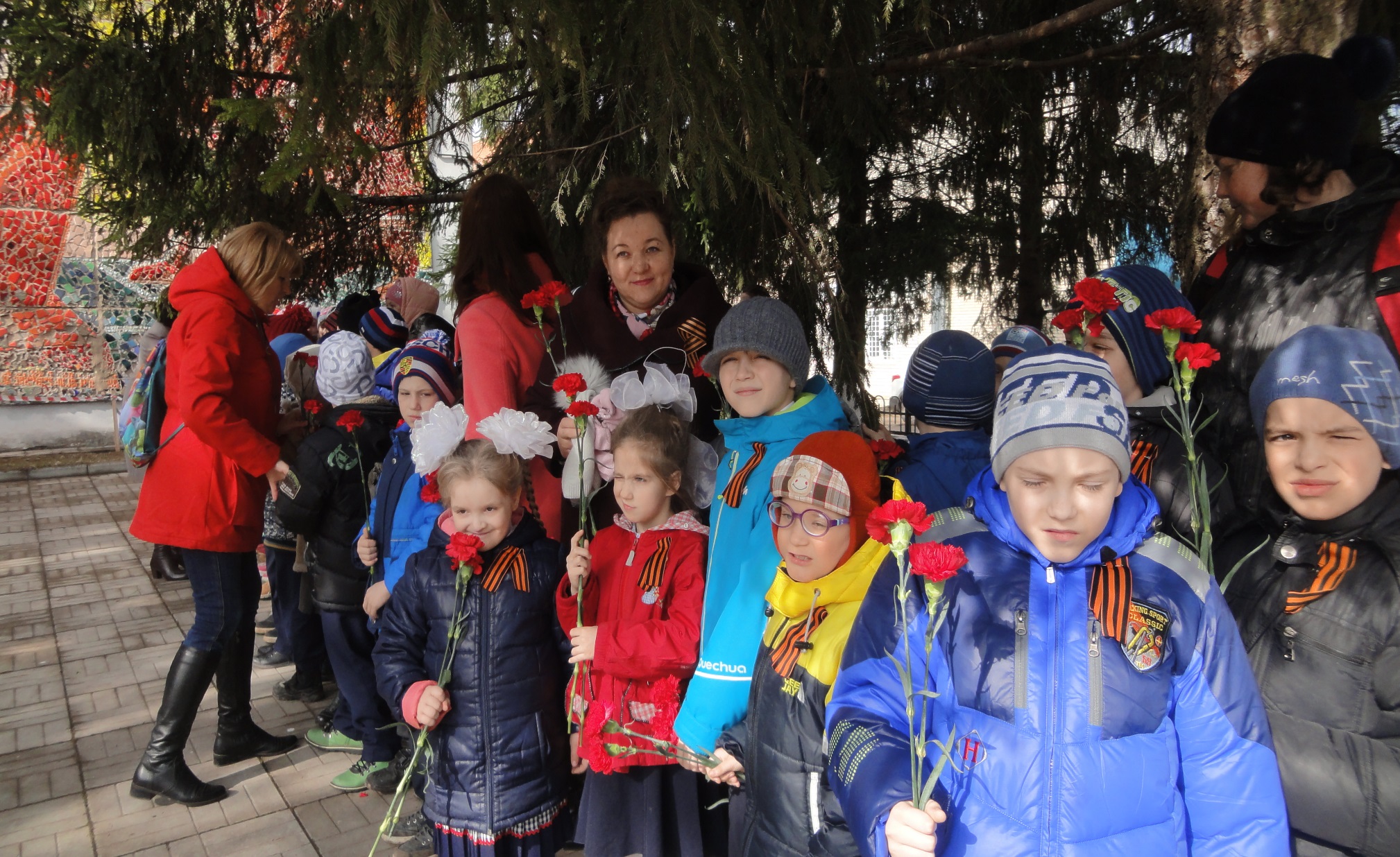 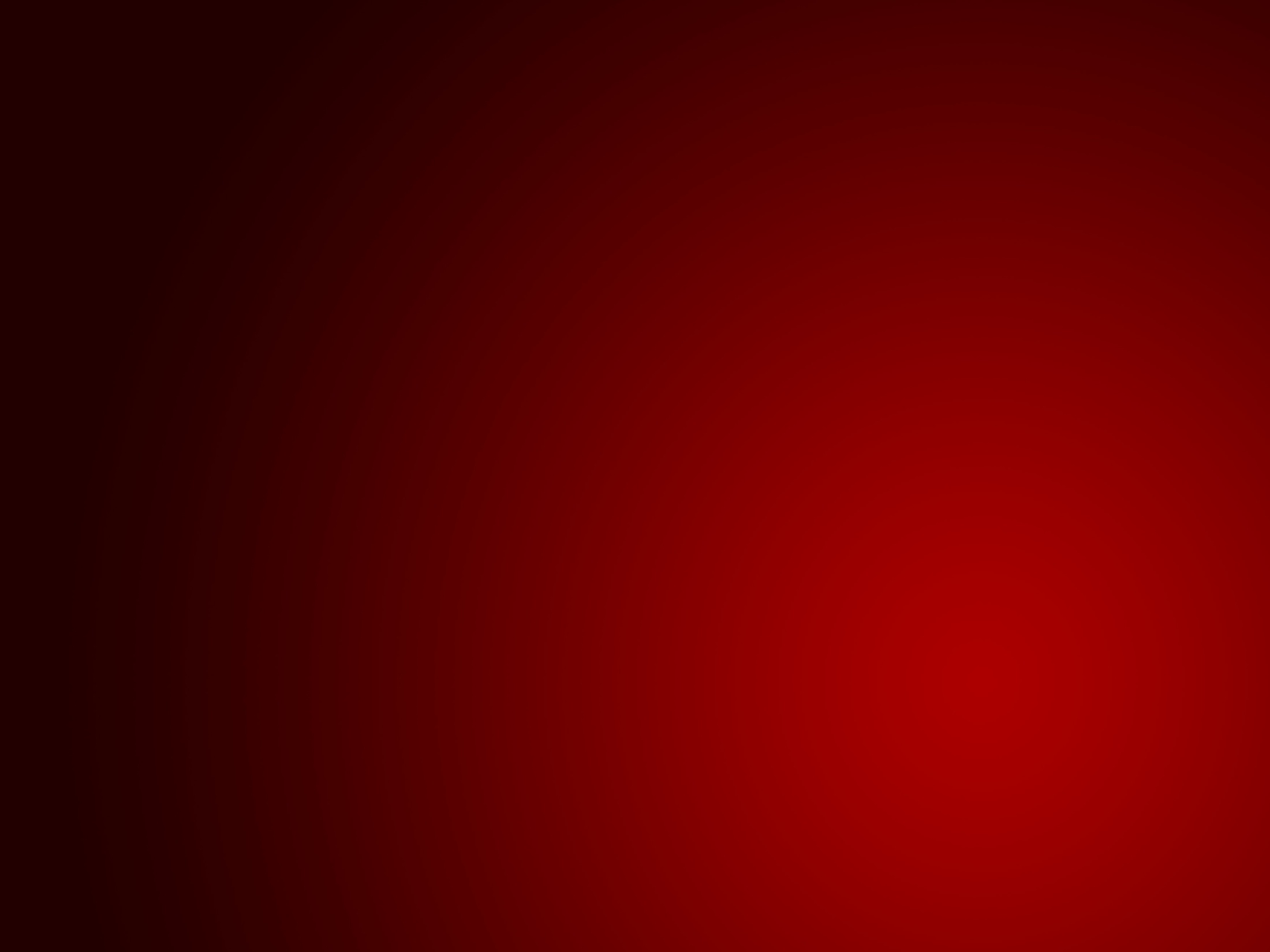 Классный час : «День Победы». Приняли участие обучающиеся 3 и 4 классов
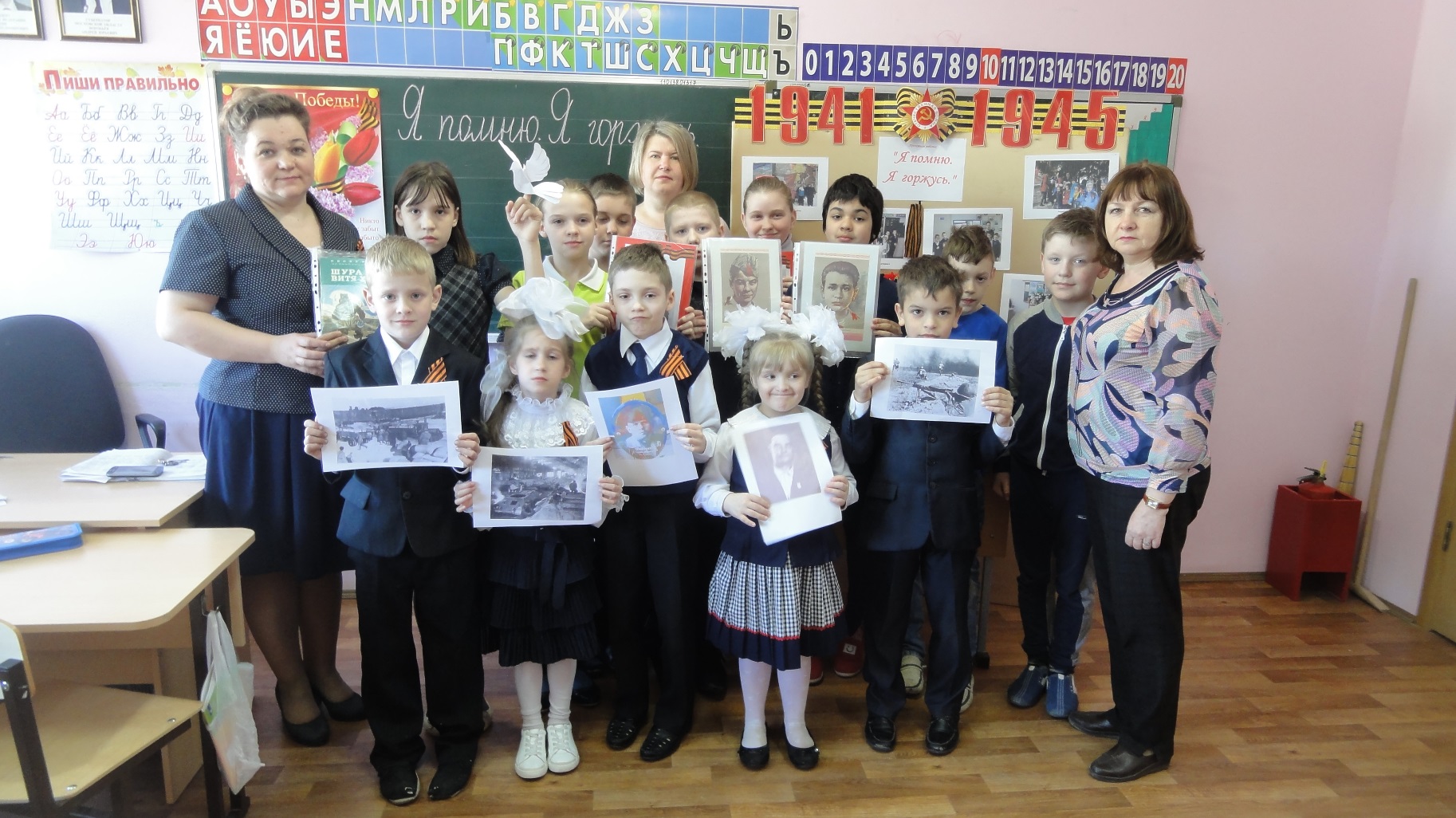 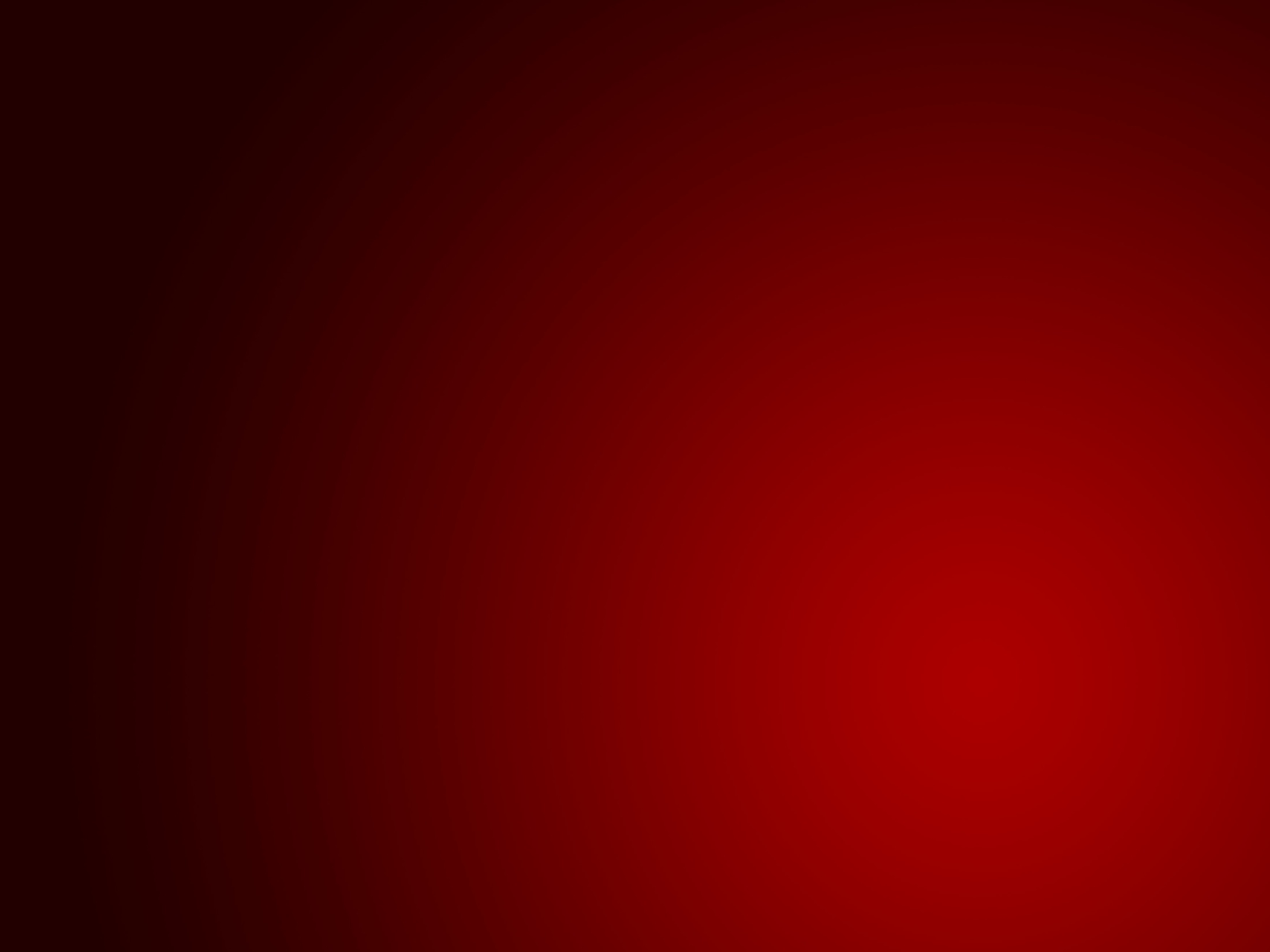 Мероприятия 2016-2017уч.г. по патриотическому воспитаниюКлассный час : «День Победы». Стихотворение Натальи Майданик «День Победы»
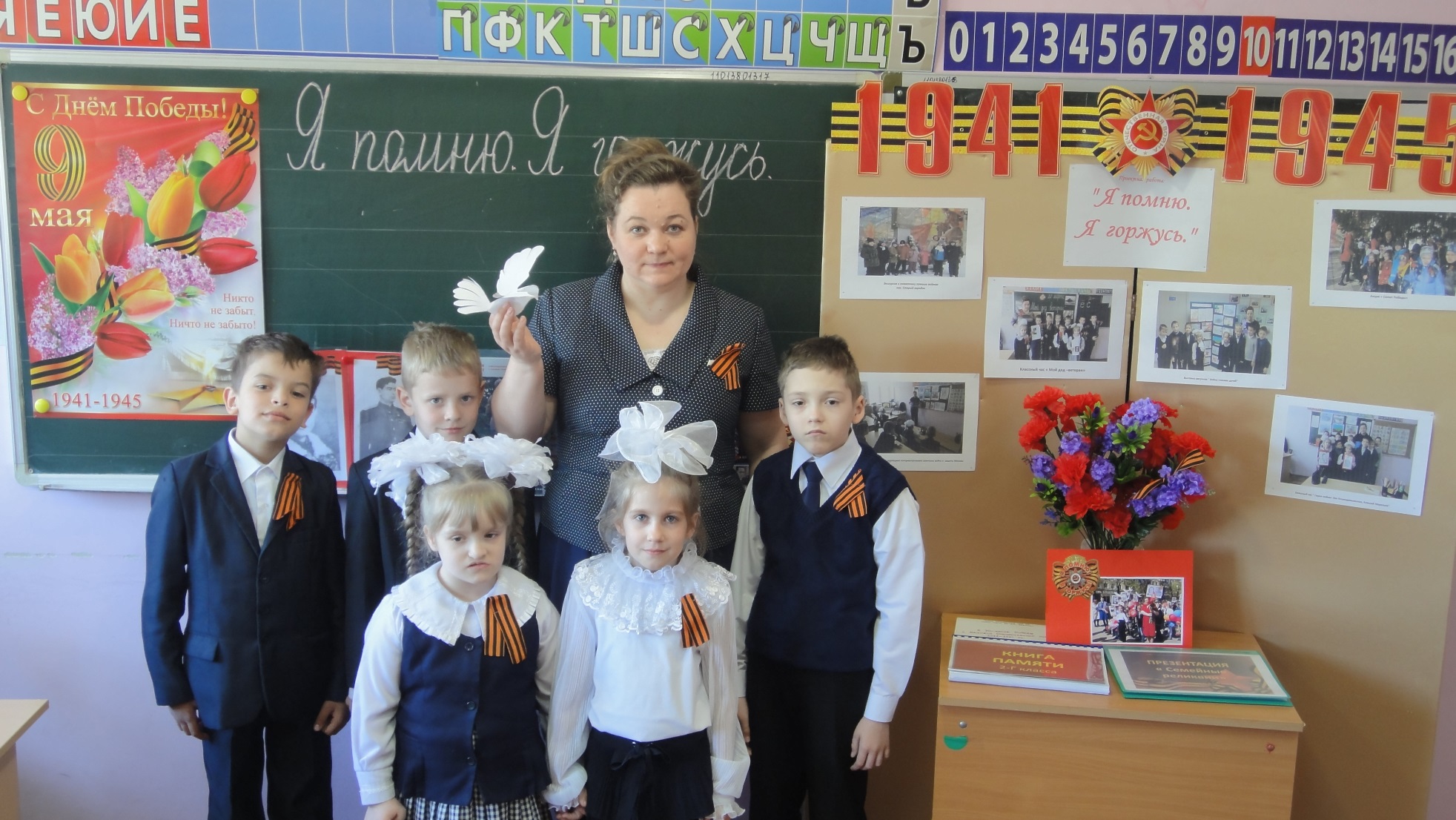 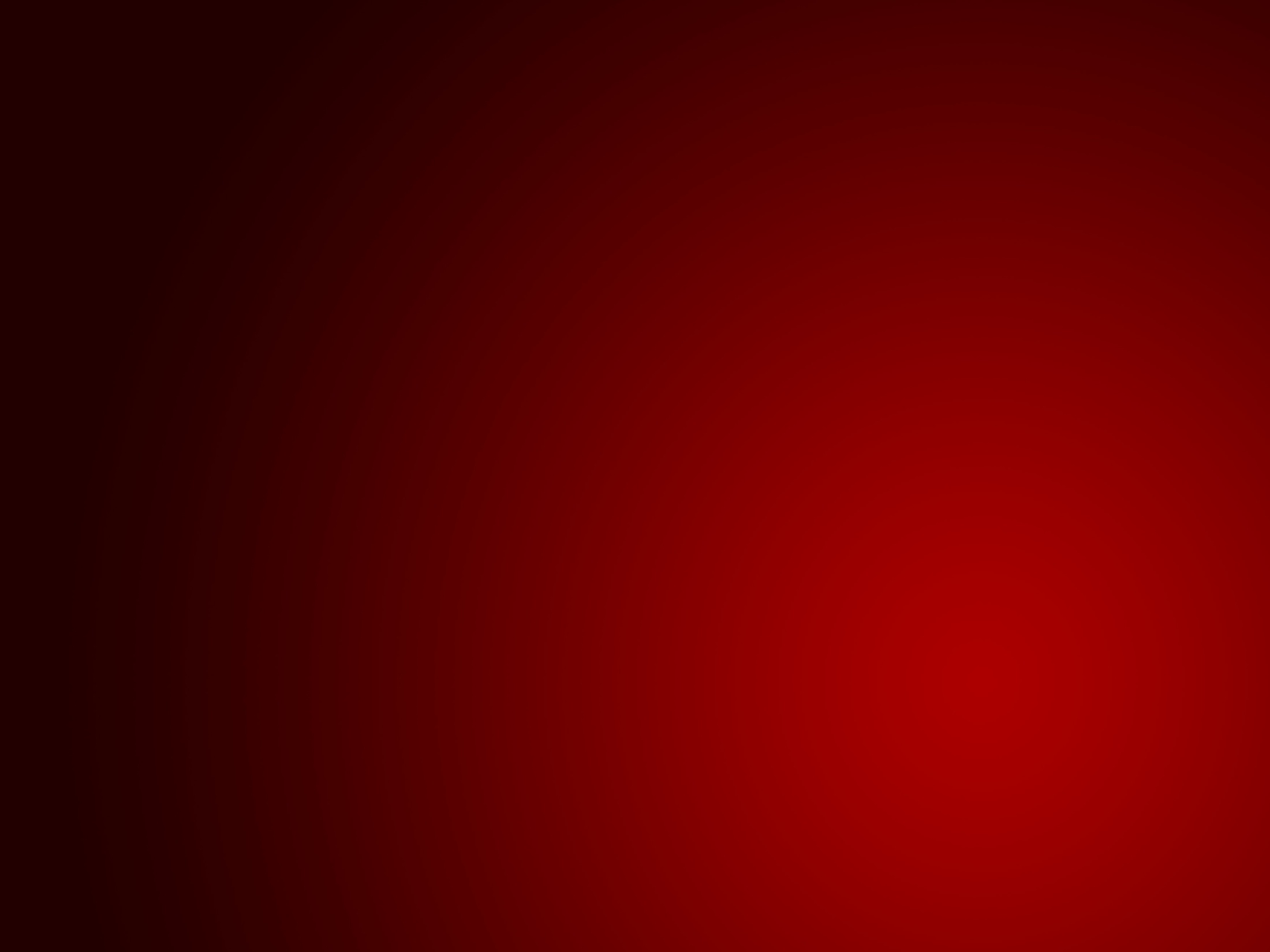 Классный час : «День Победы».Обзор мероприятий из проекта «Я помню. Я горжусь.»
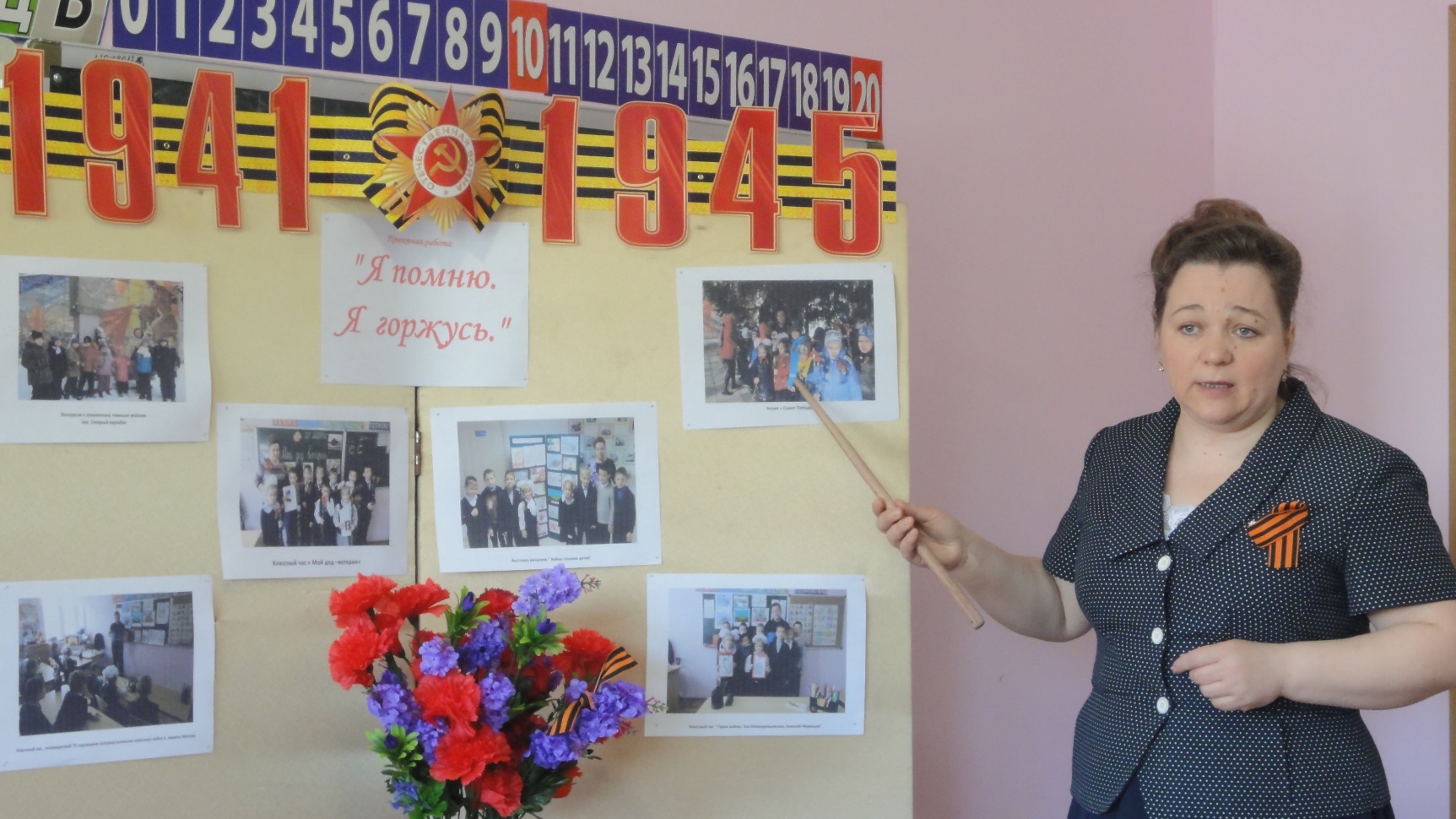 Прошла война, прошла отрада,
Но боль взывает к людям:
"Давайте, люди, никогда
об этом не забудем.
Пусть память верную о ней
Хранят, об этой муке,
И дети нынешних детей,
И наших внуков внуки.
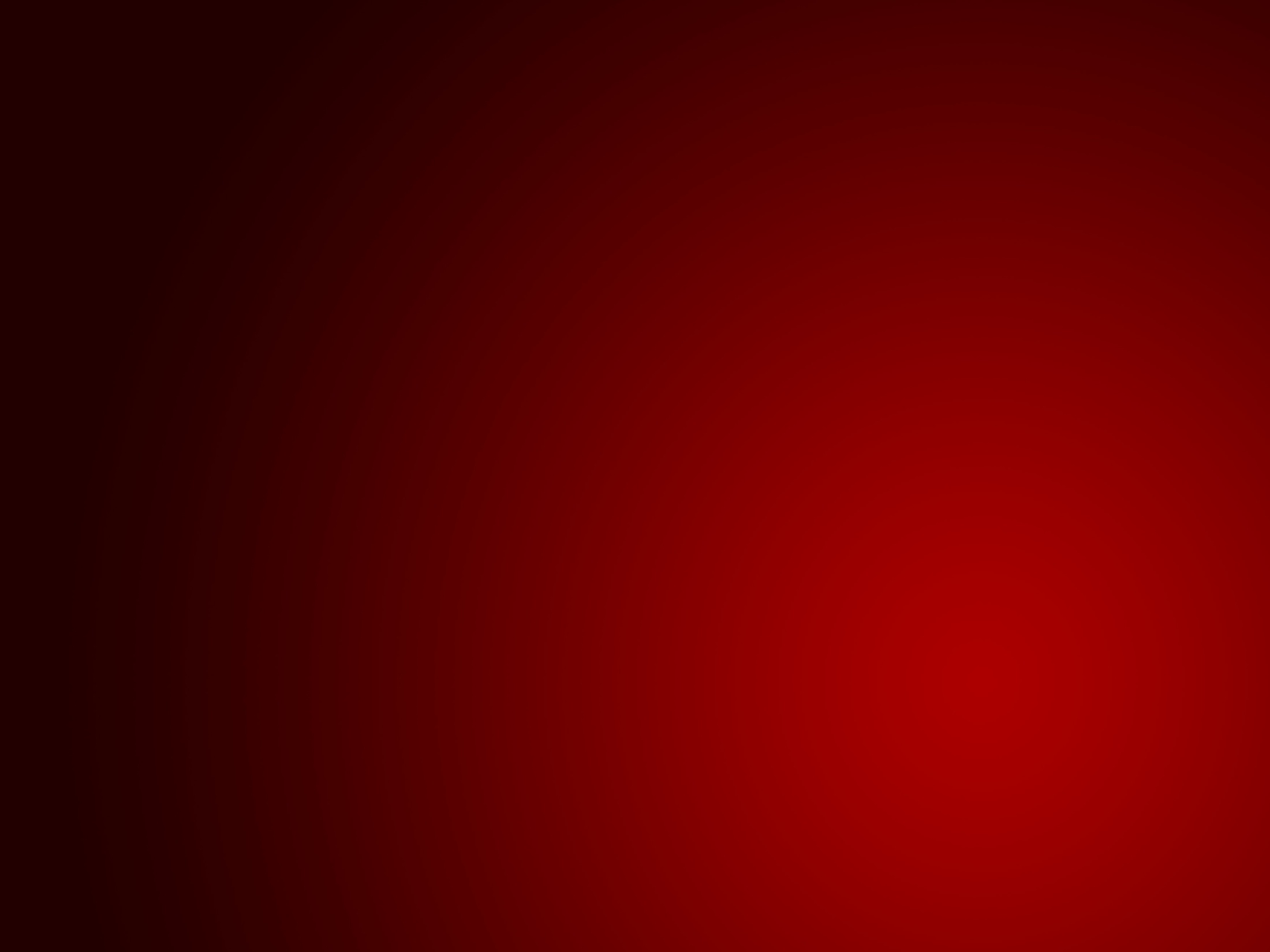 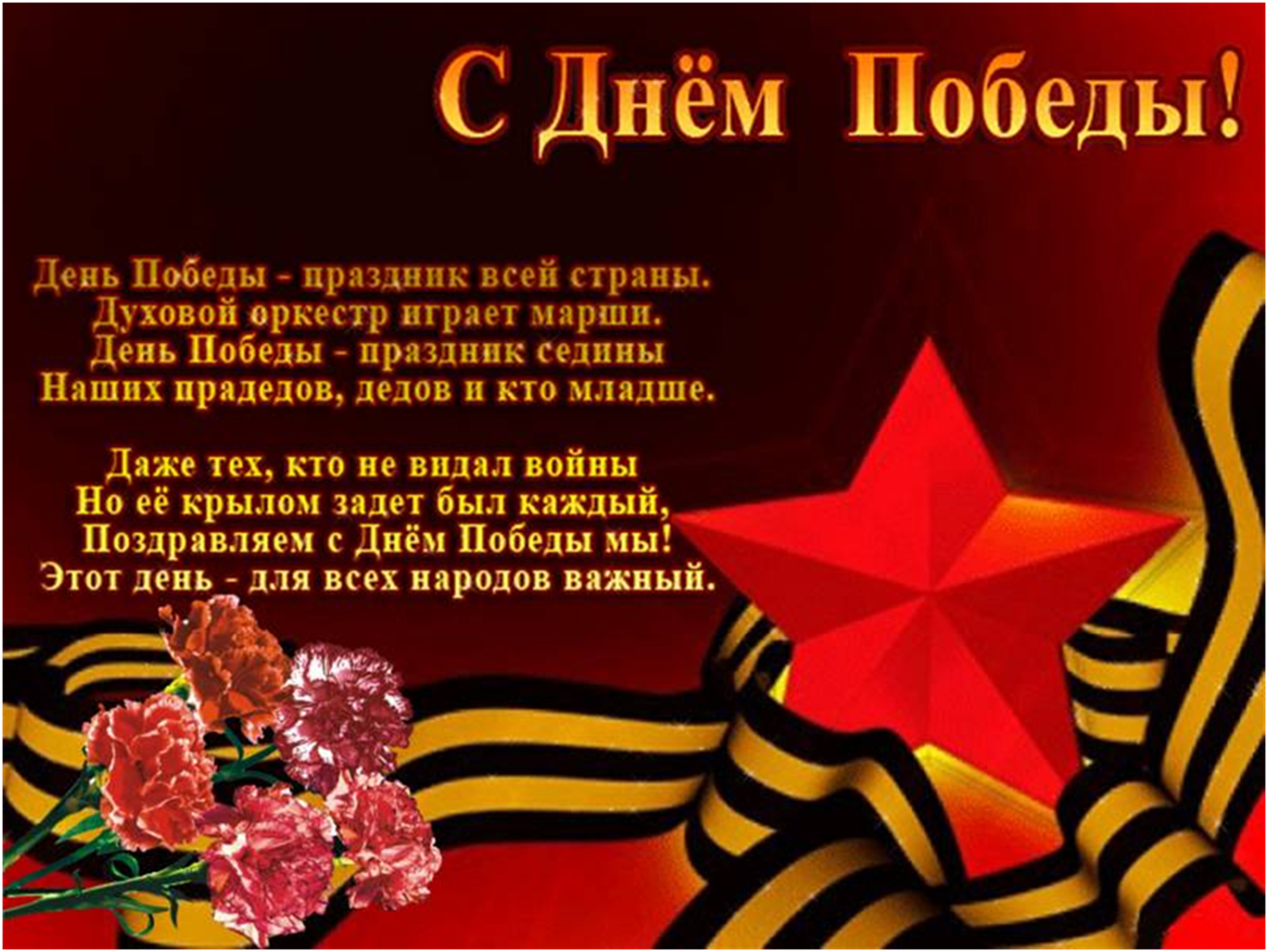